CHÀO MỪNG CÁC EM HỌC SINH
ĐẾN VỚI TIẾT HỌC HÔM NAY!
KHỞI ĐỘNG
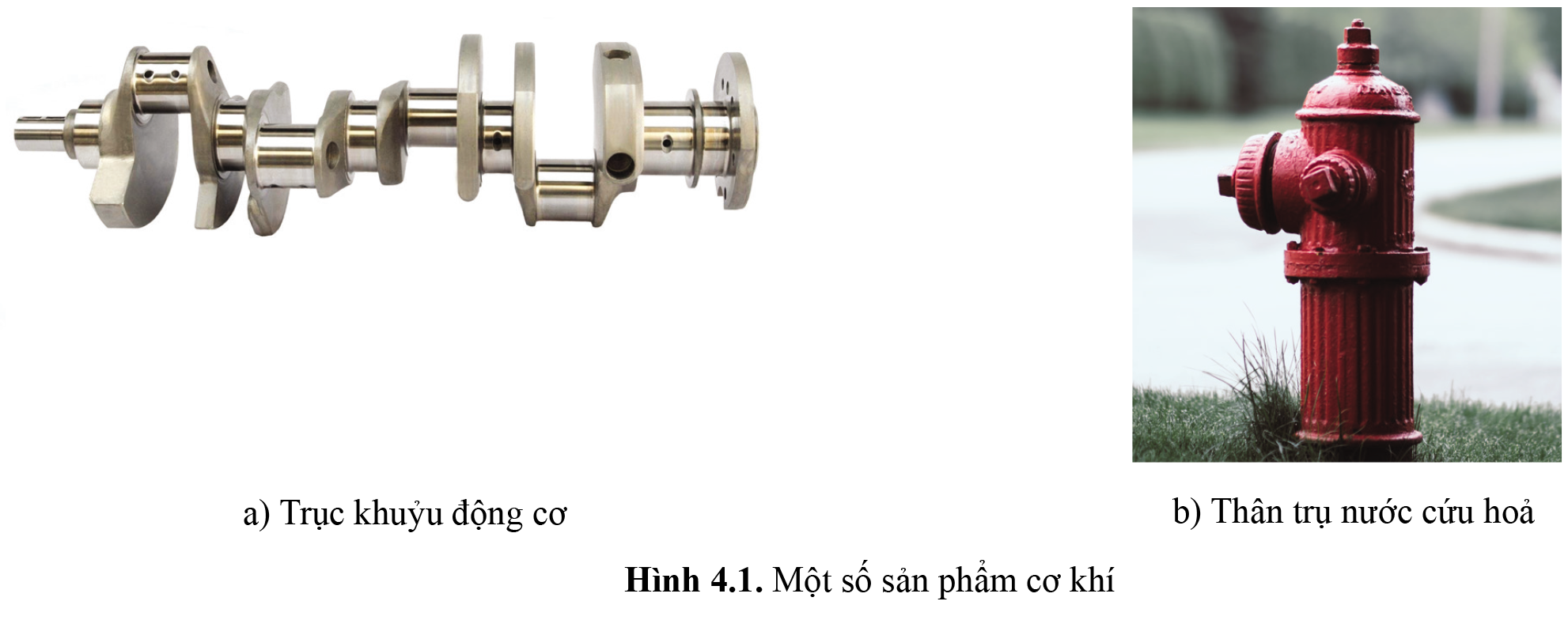 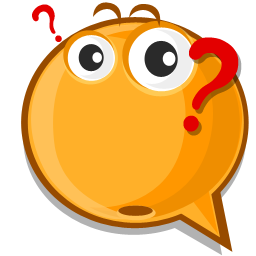 Quan sát hình 4.1 và cho biết sản phẩm đó được làm từ vật liệu gì?
KHỞI ĐỘNG
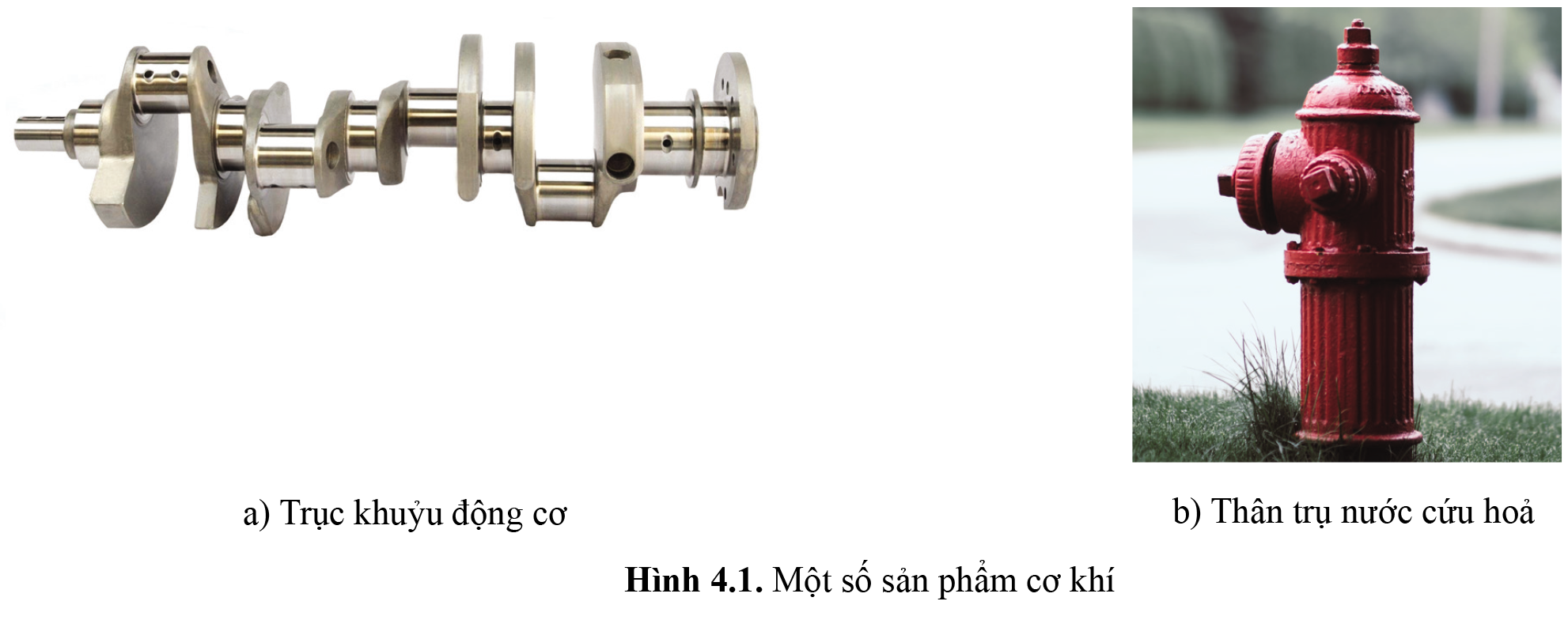 Thép
Gang
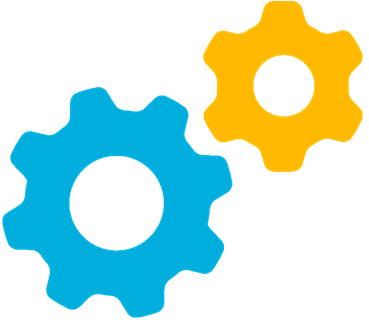 BÀI 4: 
VẬT LIỆU THÔNG DỤNG VÀ VẬT LIỆU MỚI TRONG CƠ KHÍ
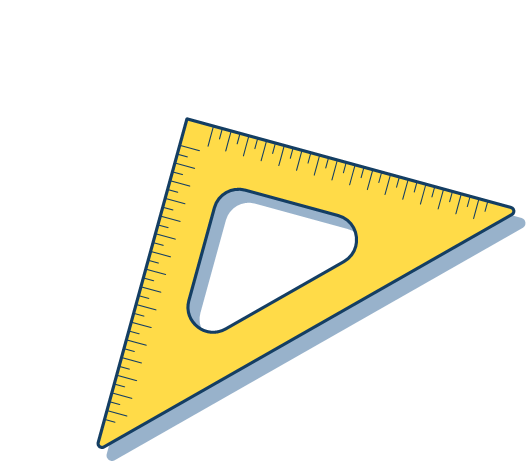 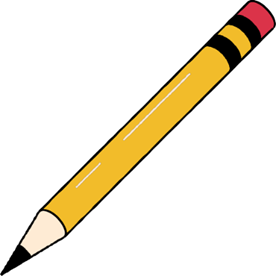 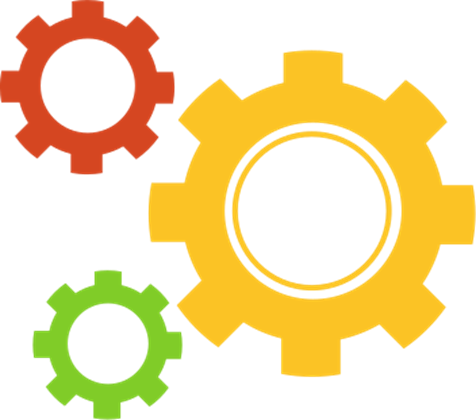 NỘI DUNG BÀI HỌC
Một số vật liệu cơ khí thông dụng
Một số vật liệu cơ khí mới
01
02
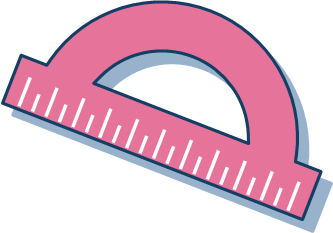 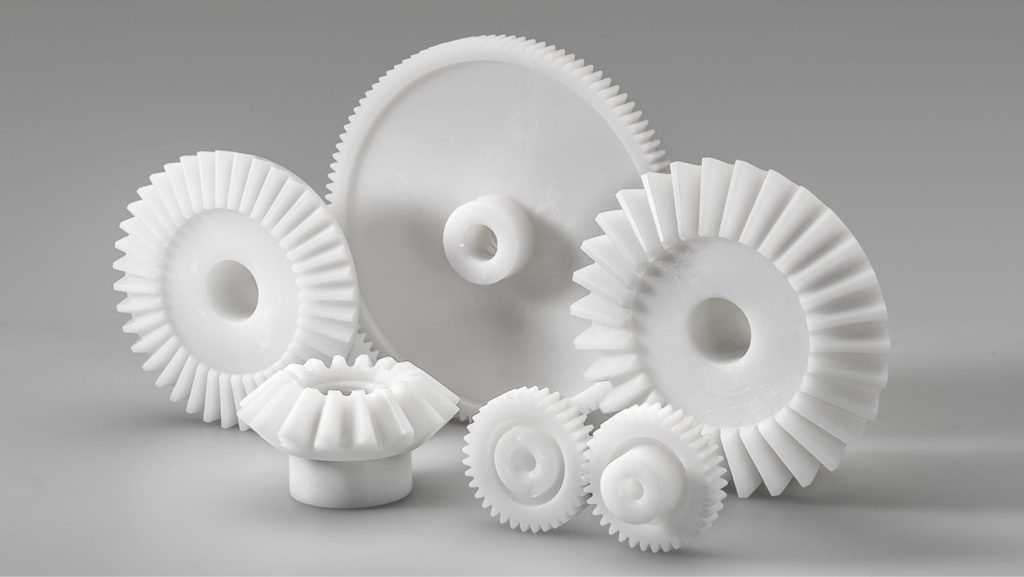 I.
MỘT SỐ VẬT LIỆU 
CƠ KHÍ THÔNG DỤNG
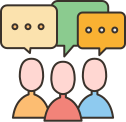 Chia lớp thành 7 nhóm, thực hiện các nhiệm vụ sau:
Nhóm 1: Tìm hiểu về gang
Nhóm 2: Tìm hiểu về thép
Nhóm 3: Tìm hiểu về hợp kim nhôm
Nhóm 6: Nhựa nhiệt rắn
Nhóm 7: Tìm hiểu cao su
Nhóm 4: Tìm hiểu hợp kim đồng
Nhóm 5: Tìm hiểu gốm oxit
1. Gang
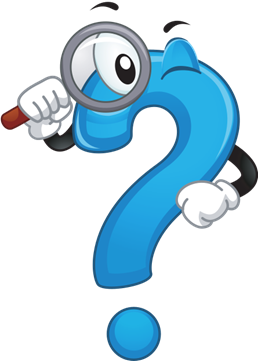 Trình bày tính chất của gang.
Hãy kể tên một số sản phẩm hoặc một bộ phận của sản phẩm trong gia đình em làm từ gang.
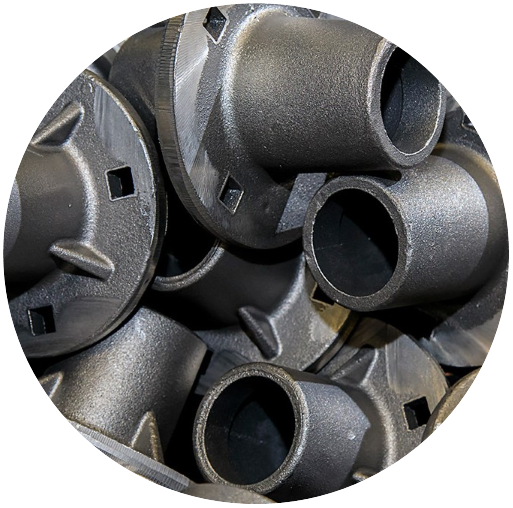 GHI NHỚ:
Gang là hợp kim của sắt và carbon với hàm lượng carbon lớn hơn 2,14 %.
Phân loại:
Gang xám
Độ cứng thấp, dễ gia công cơ, dễ đúc, chịu nhiệt tốt → đúc bệ máy.
GANG
Gang trắng
Cứng và giòn, khó cắt gọt → luyện thép
Gang dẻo
Độ đàn hồi tốt → chế tạo các chi tiết nhỏ, thành mỏng, chịu va đập
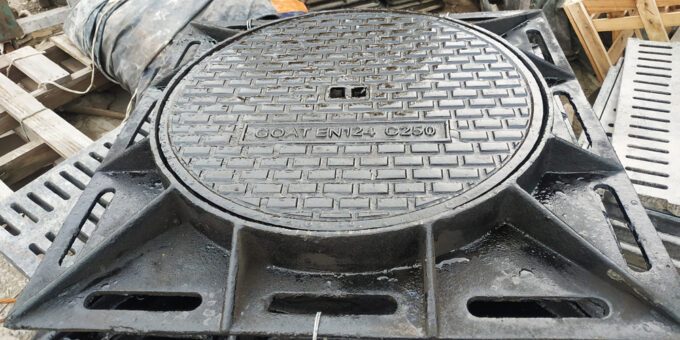 Tính chất: Cứng, giòn, nhiệt độ nóng chảy thấp và dễ đúc.
Vai trò: Để đúc các chi tiết có hình dạng phức tạp, chịu tải trọng tĩnh và ít chịu va đập, chịu mài mòn và ma sát như bệ máy, vỏ máy, bánh đai, bánh đà, vỏ hộp số, các loại nồi, chảo,…
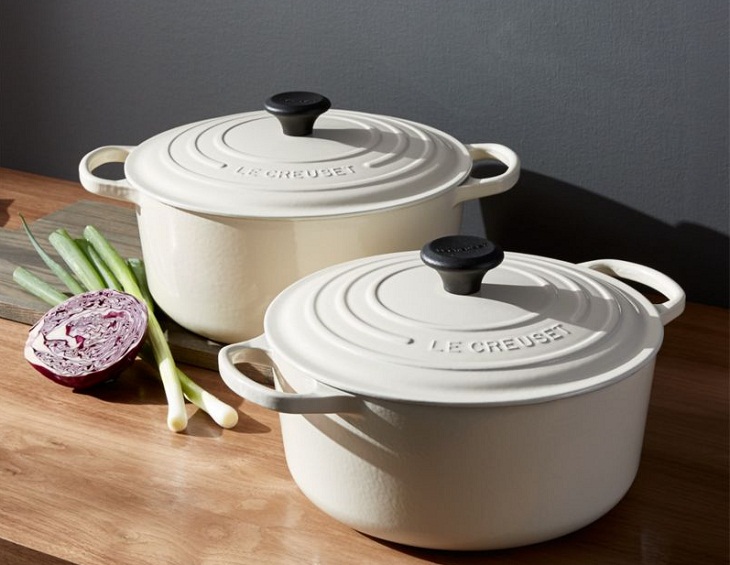 Một số sản phẩm làm bằng gang
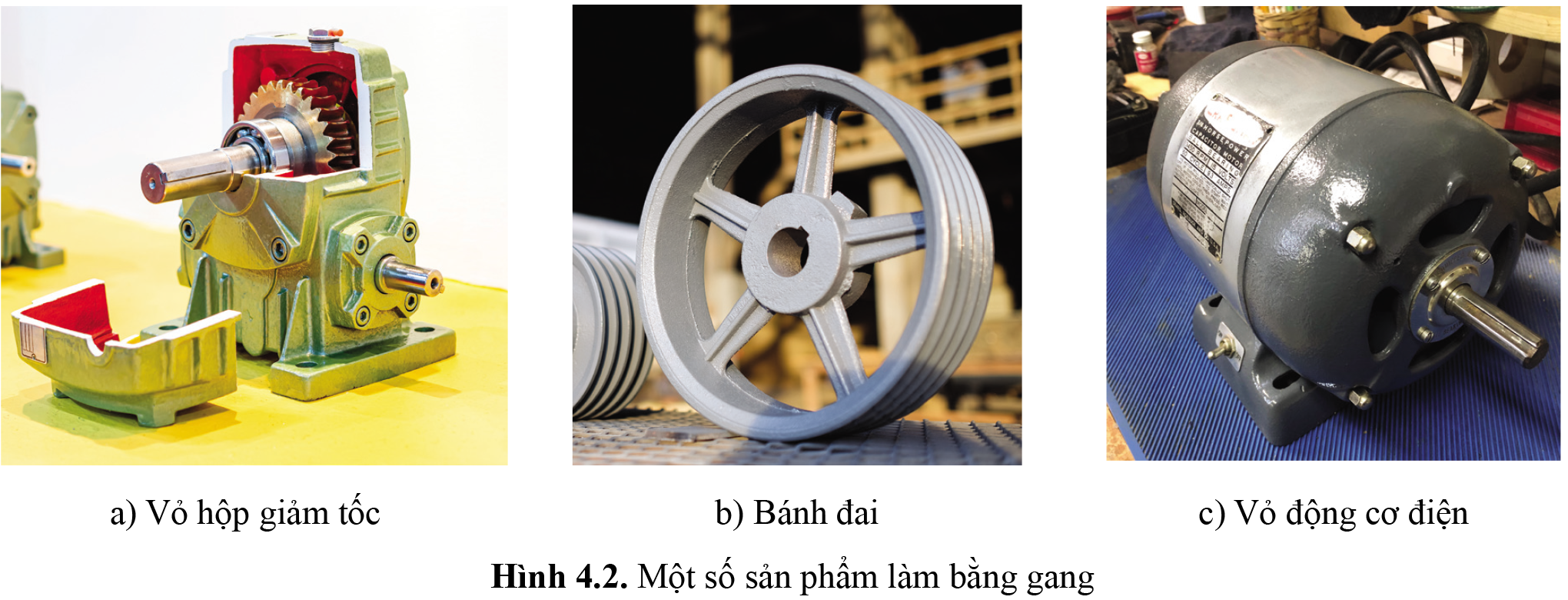 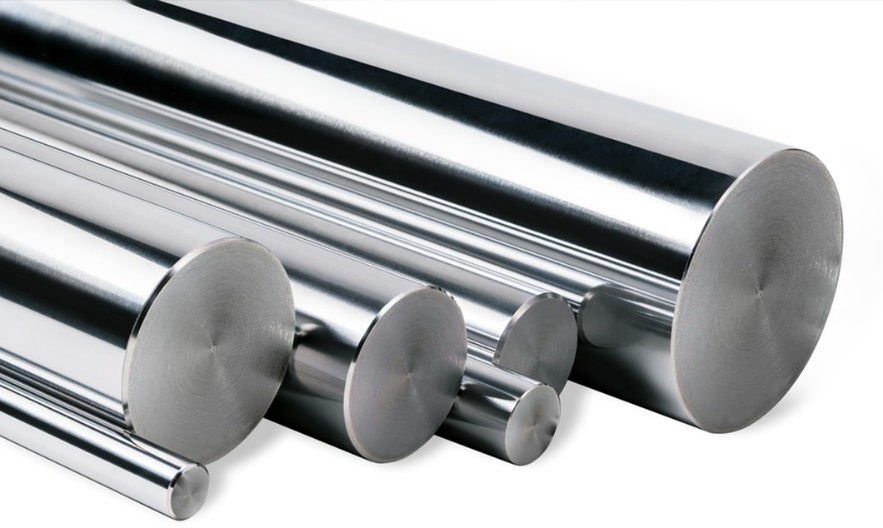 2. Thép
Thép là hợp kim của sắt với carbon với hàm lượng carbon nhỏ hơn 2,14%.
Chỉ có Fe và C với cơ tính không cao, dễ bị ăn mòn hóa học → chế tạo chi tiết chịu tải trọng nhỏ.
Phân loại:
Thép carbon
THÉP
Ngoài Fe, C còn có Cr, Ni, Mn,… nên độ bền, độ cứng, tính chịu nhiệt tốt → chi tiết chịu tải trọng lớn.
Thép hợp kim
Tính chất của thép carbon và thép hợp kim khác nhau như thế nào?
Kể tên một số sản phẩm được làm từ thép carbon và thép hợp kim mà em biết.
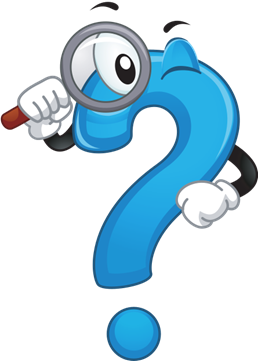 Thép hợp kim
Thép carbon
Có độ bền, độ cứng, tính chịu nhiệt cao hơn thép carbon.
Có cơ tính không cao bằng thép hợp kim.
Mục đích sử dụng khác nhau.
Một số sản phẩm làm từ thép carbon
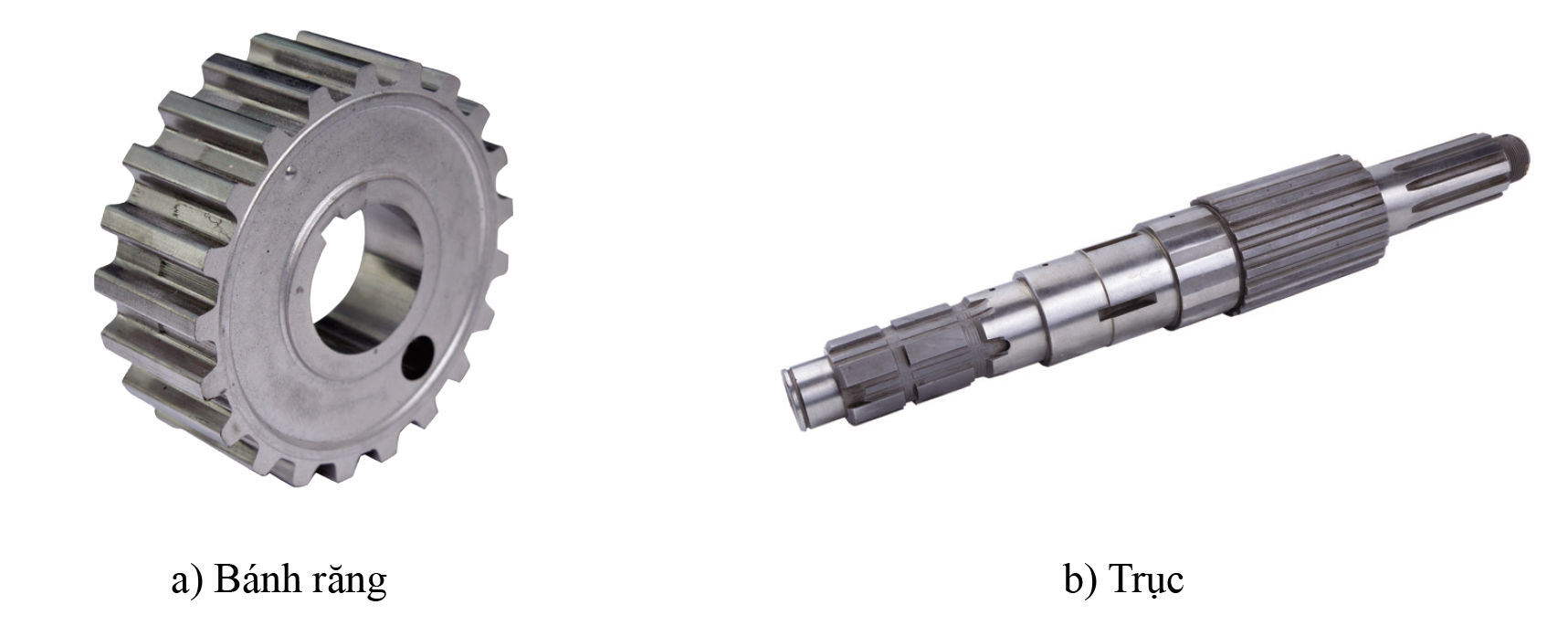 Một số sản phẩm làm từ thép hợp kim
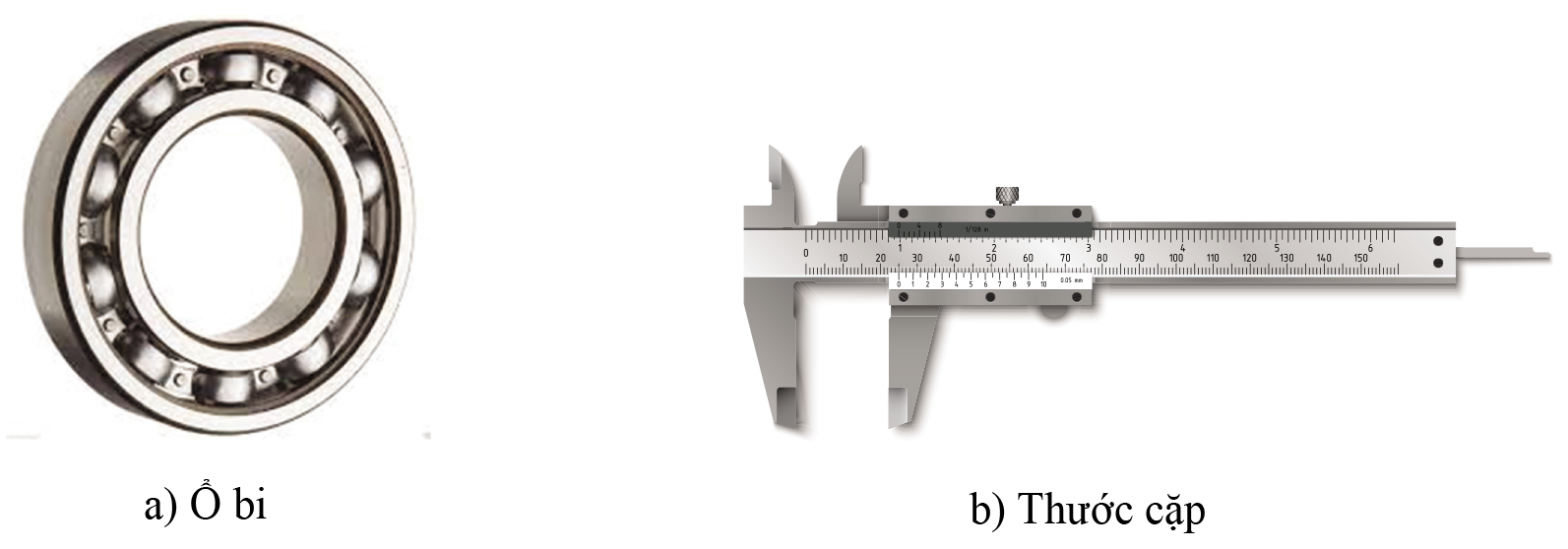 3. Hợp kim nhôm
Nêu tính chất của hợp kim nhôm.
Kể tên một số sản phẩm cơ khí được làm bằng hợp kim nhôm.
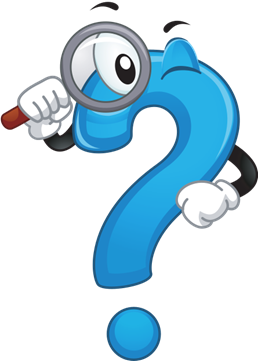 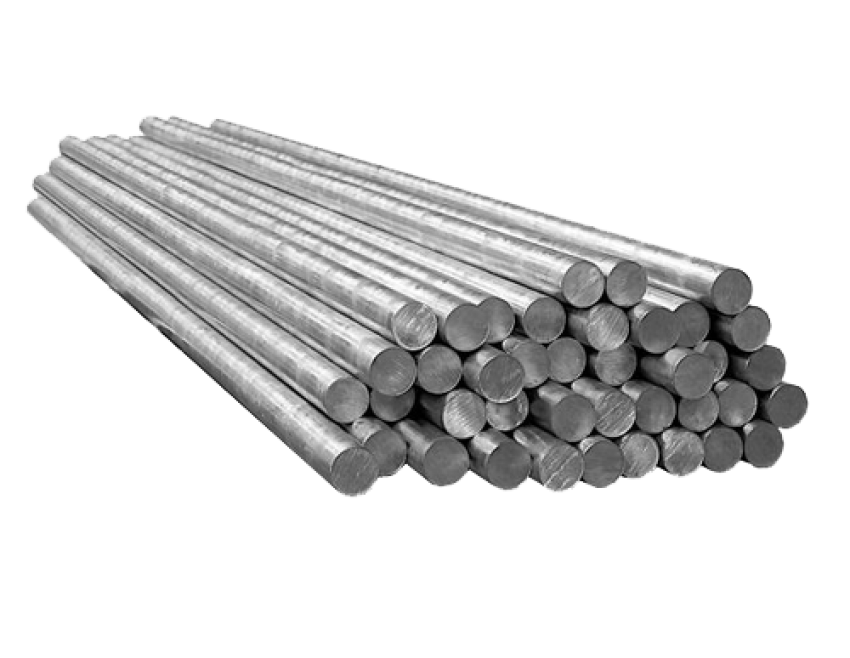 GHI NHỚ:
Hợp kim nhôm có màu trắng bạc,  khối lượng riêng nhỏ, tính dẫn điện, dẫn nhiệt cao, chống ăn mòn tốt, dẻo.
Một số sản phẩm làm bằng hợp kim nhôm
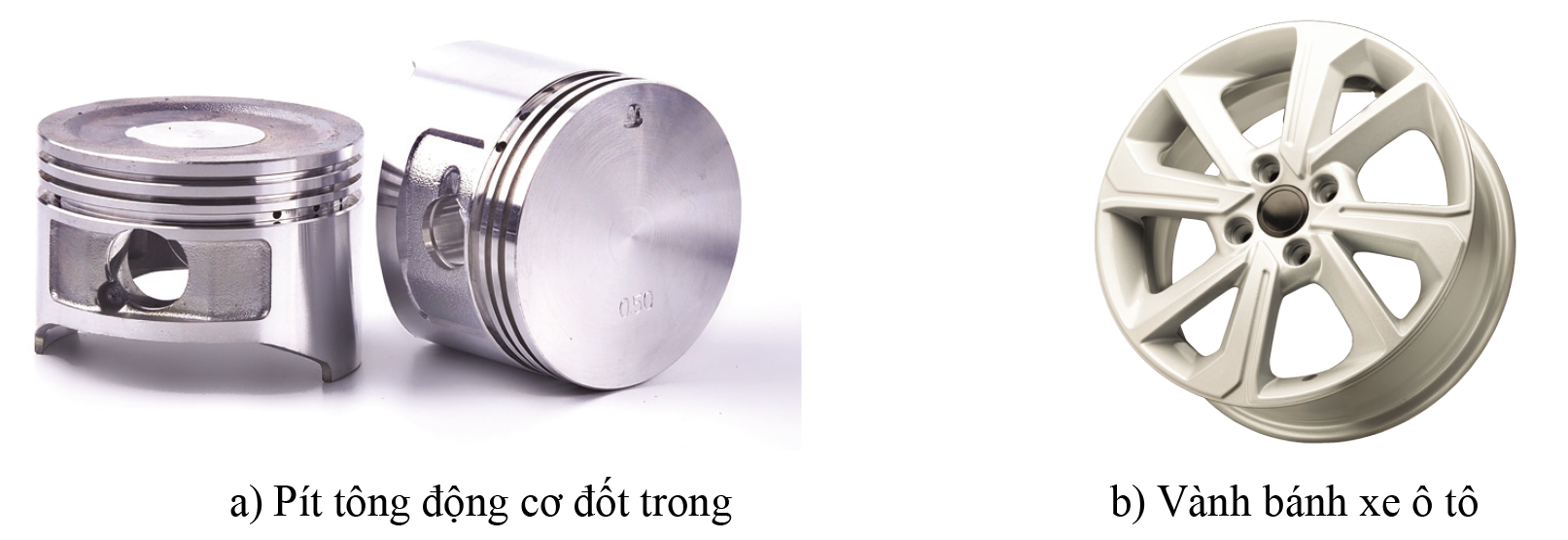 4. Hợp kim đồng
Độ dẻo cao, khả năng chống ăn mòn tốt trong nhiều môi trường, tính dẫn nhiệt và dẫn điện tốt.
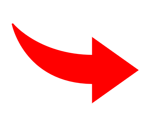 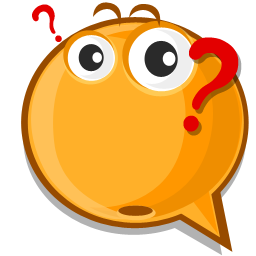 Nêu tính chất của hợp kim đồng.
Phân loại:
Hợp kim của đồng với kẽm, chịu lực tốt; độ bền, độ dẻo và chống ăn mòn cao → chế tạo chi tiết máy dạng dống, tấm, thanh.
Đồng thau
HỢP KIM ĐỒNG
Hợp kim của đồng với thiếc, nhôm, chì,… có độ bền, độ dẻo, độ chống mài mòn ma sát cao → các chi tiết chịu mài mòn trong công nghiệp.
Đồng thanh
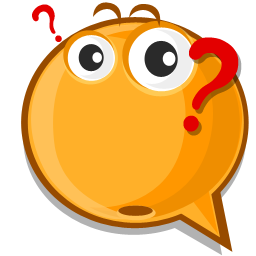 Vì sao các chi tiết như ống nối, bạc đỡ được làm từ đồng thau, các chi tiết như bạc lót, ổ trượt được làm từ đồng thanh?
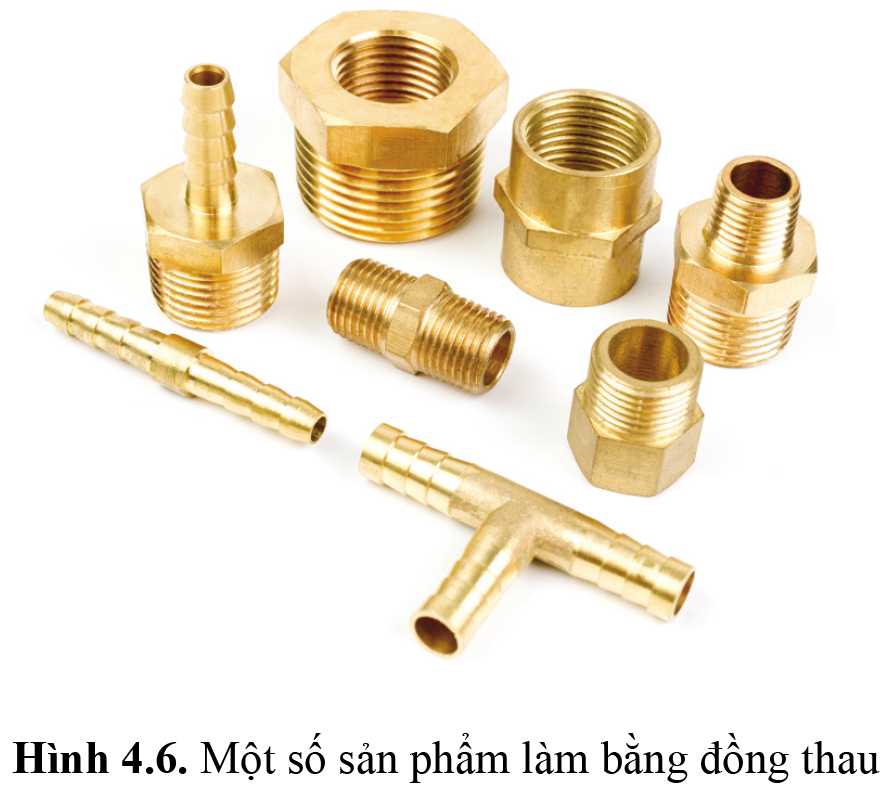 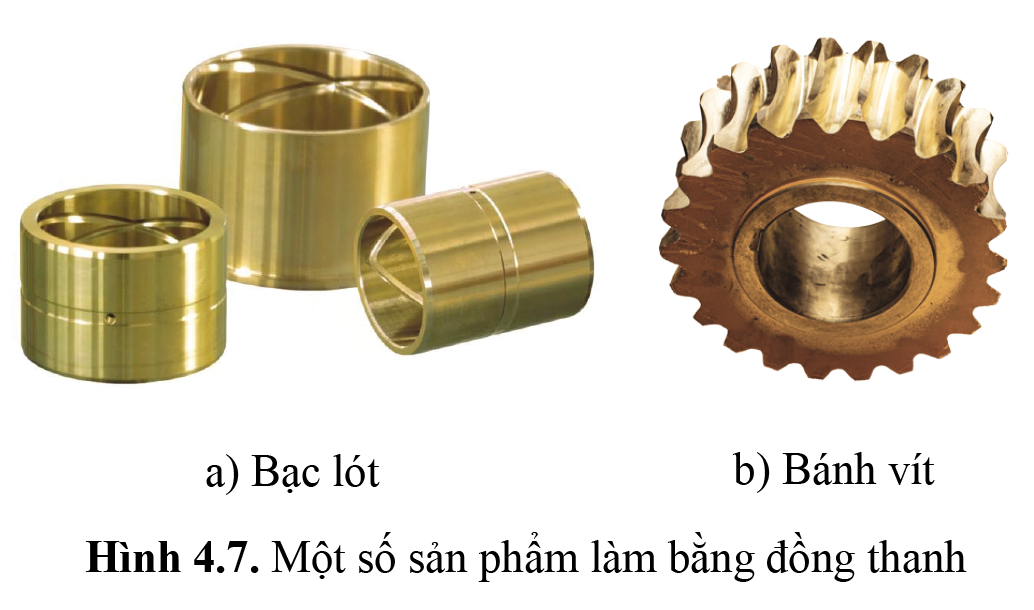 a) Bạc lót
b) Bánh vít
Hình 4.7. Một số sản phẩm làm bằng đồng thanh
Hình 4.6. Một số sản phẩm làm bằng đồng thau
Chi tiết ống nối, bạc đỡ cần chịu lực tốt → làm bằng đồng thau.
Chi tiết bạc lót, ổ trượt cần chống mài mòn ma sát cao → làm bằng đồng thanh
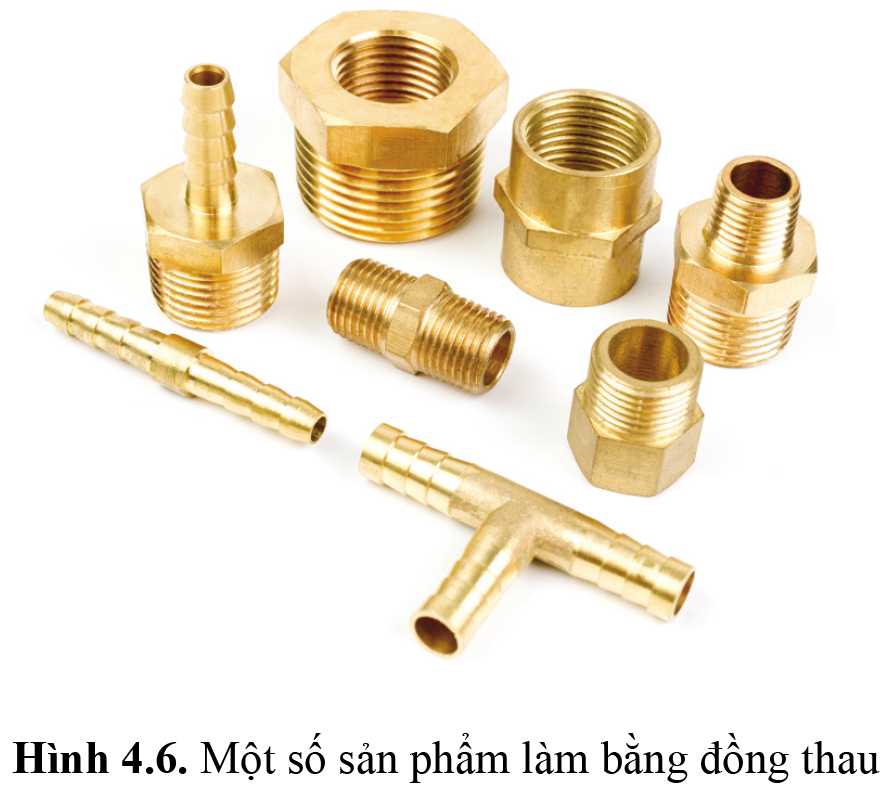 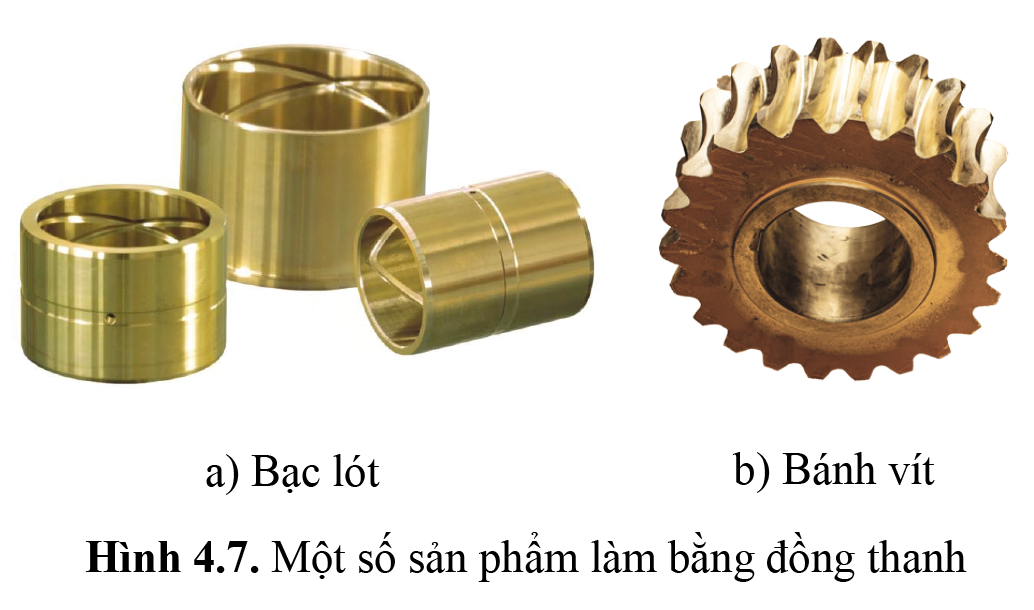 a) Bạc lót
b) Bánh vít
Hình 4.7. Một số sản phẩm làm bằng đồng thanh
Hình 4.6. Một số sản phẩm làm bằng đồng thau
5. Gốm oxit
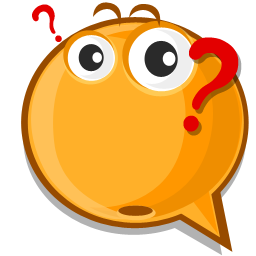 Vì sao đá mài, đĩa cắt thường được làm bằng gốm oxit? Kể tên một số sản phẩm được làm từ gốm oxit mà em biết.
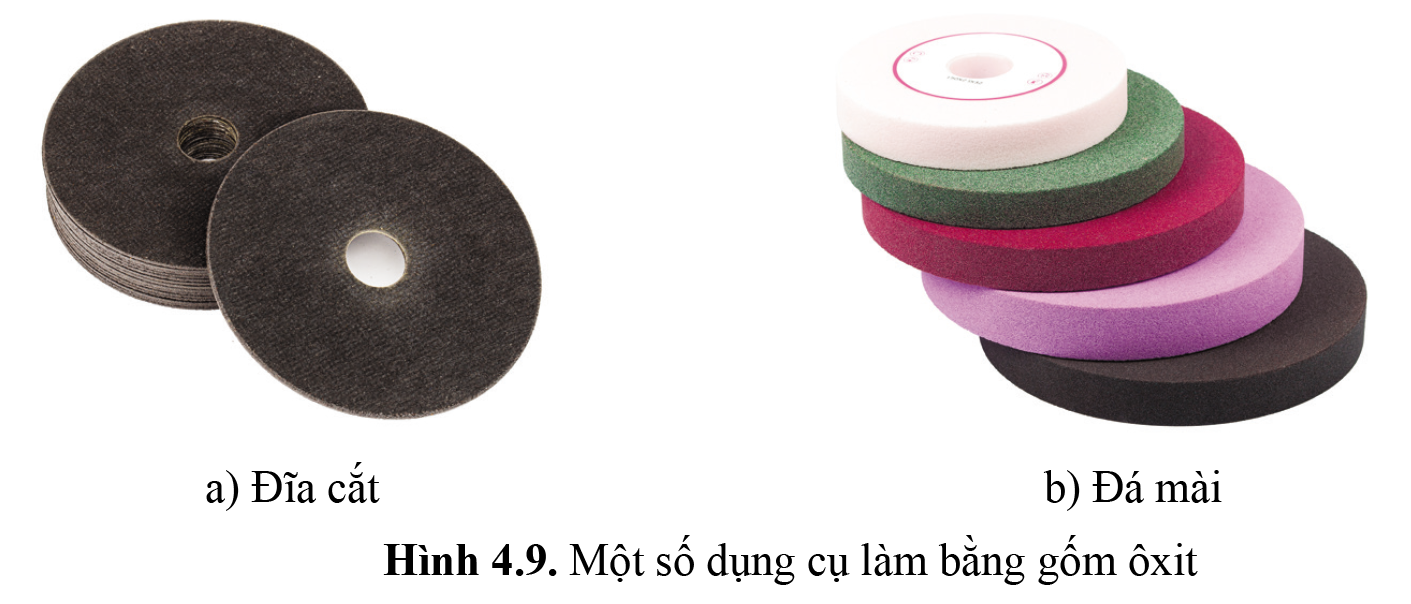 5. Gốm oxit
Gốm ôxit có độ bền nhiệt và độ bền cơ học rất cao nên thường được dùng làm đá mài, đĩa cắt.
Một số sản phẩm được làm bằng gốm ôxit như: đá mài, đĩa cắt, vòng bi gốm oxit, gạch,…
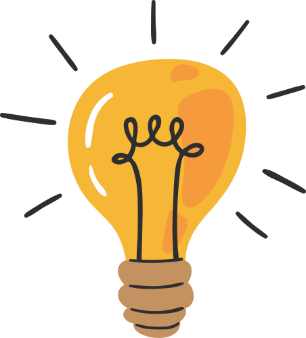 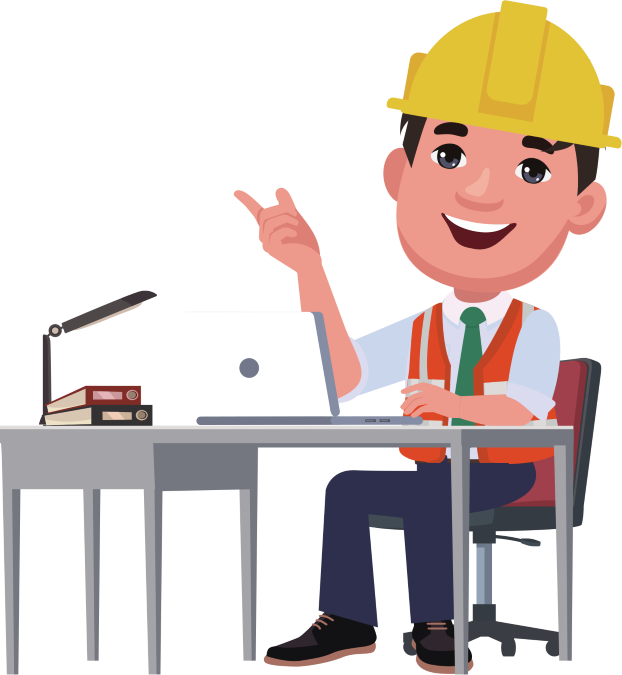 6. Nhựa nhiệt rắn
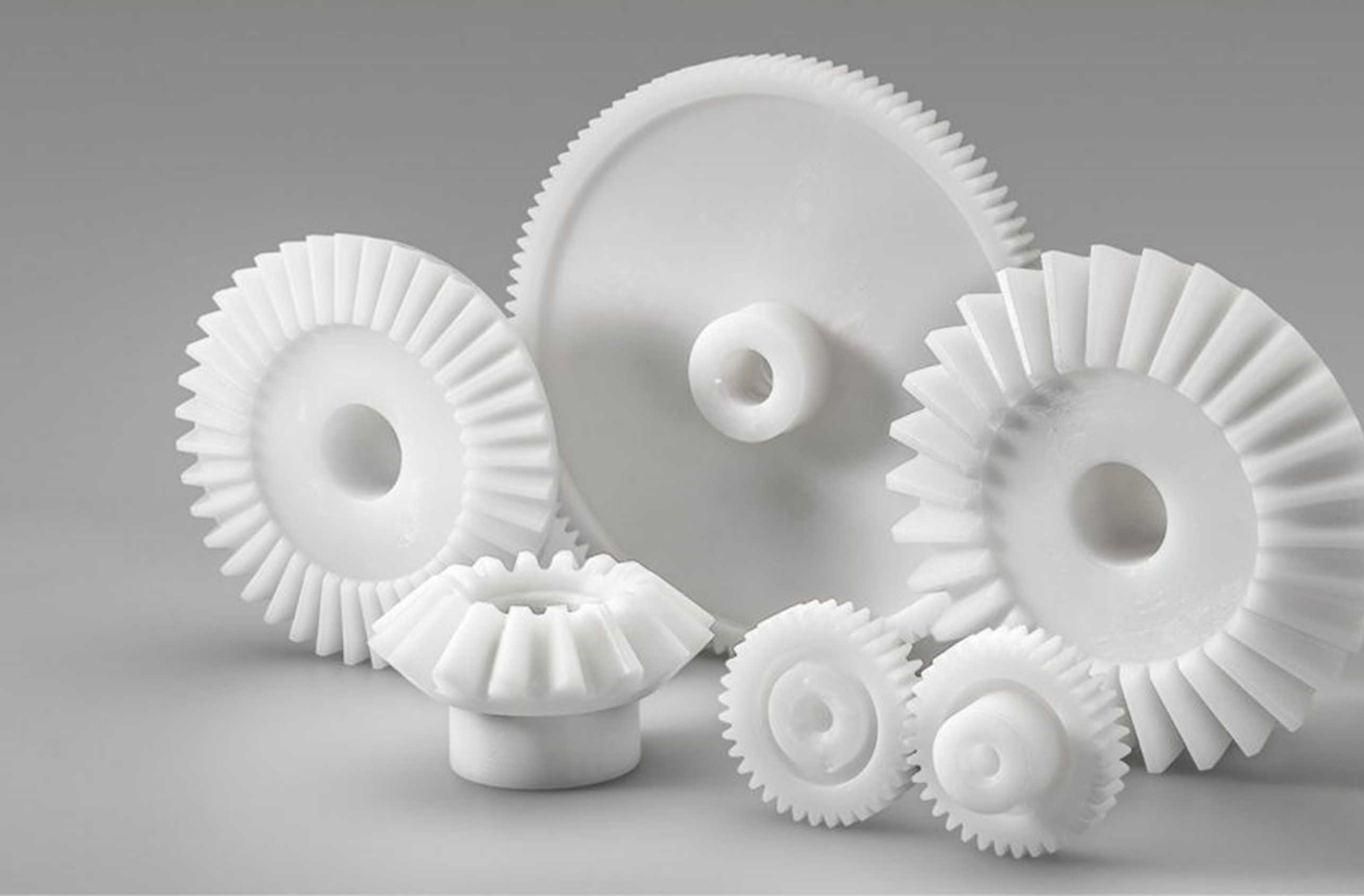 GHI NHỚ:
Nhựa nhiệt rắn là loại nhựa khi gia nhiệt sẽ rắn cứng, không có khả năng tái chế, có tính chất cơ học cao.
Vì sao nhựa nhiệt rắn được sử dụng để chế tạo các chi tiết như ổ đỡ, bánh răng?
Kể tên một số chi tiết máy được làm bằng nhựa nhiệt rắn mà em biết.
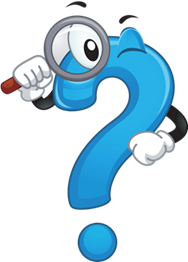 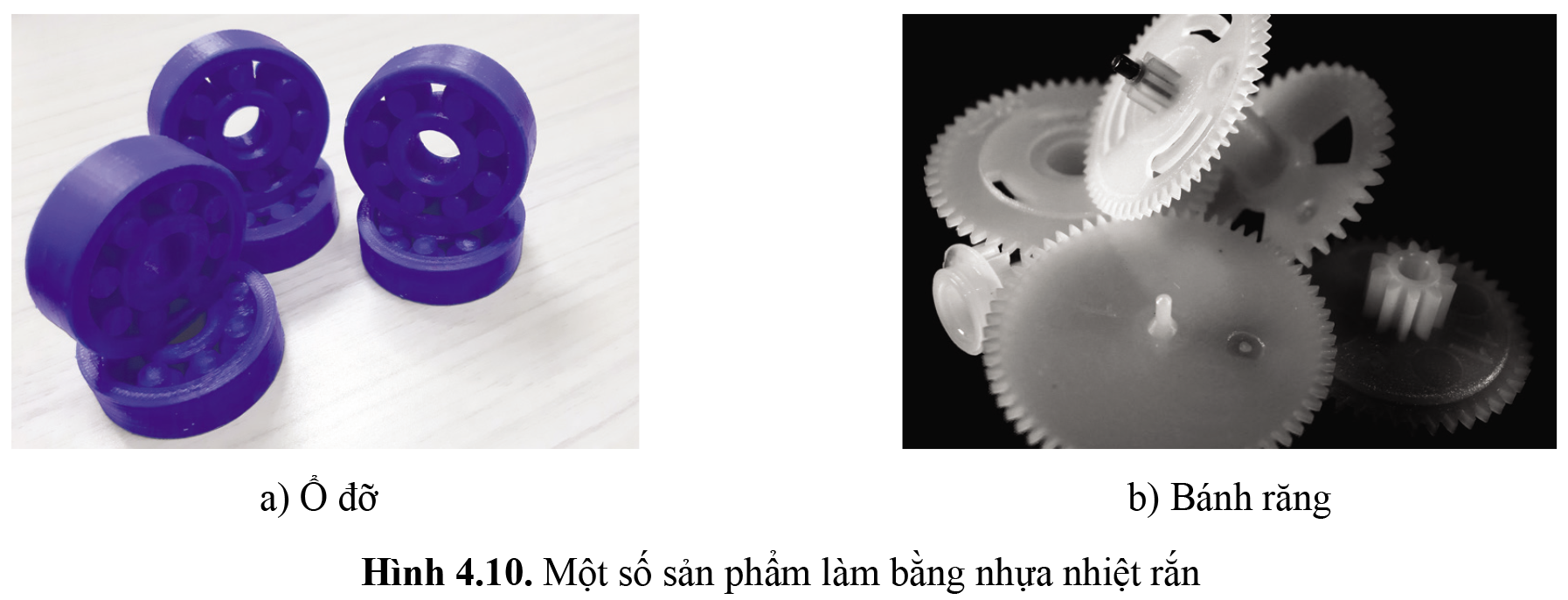 Nhựa nhiệt rắn được sử dụng để chế tạo các chi tiết như ổ đỡ, bánh răng vì nó có độ bền, độ cứng cao và chịu được nhiệt độ cao hơn nhựa nhiệt dẻo.
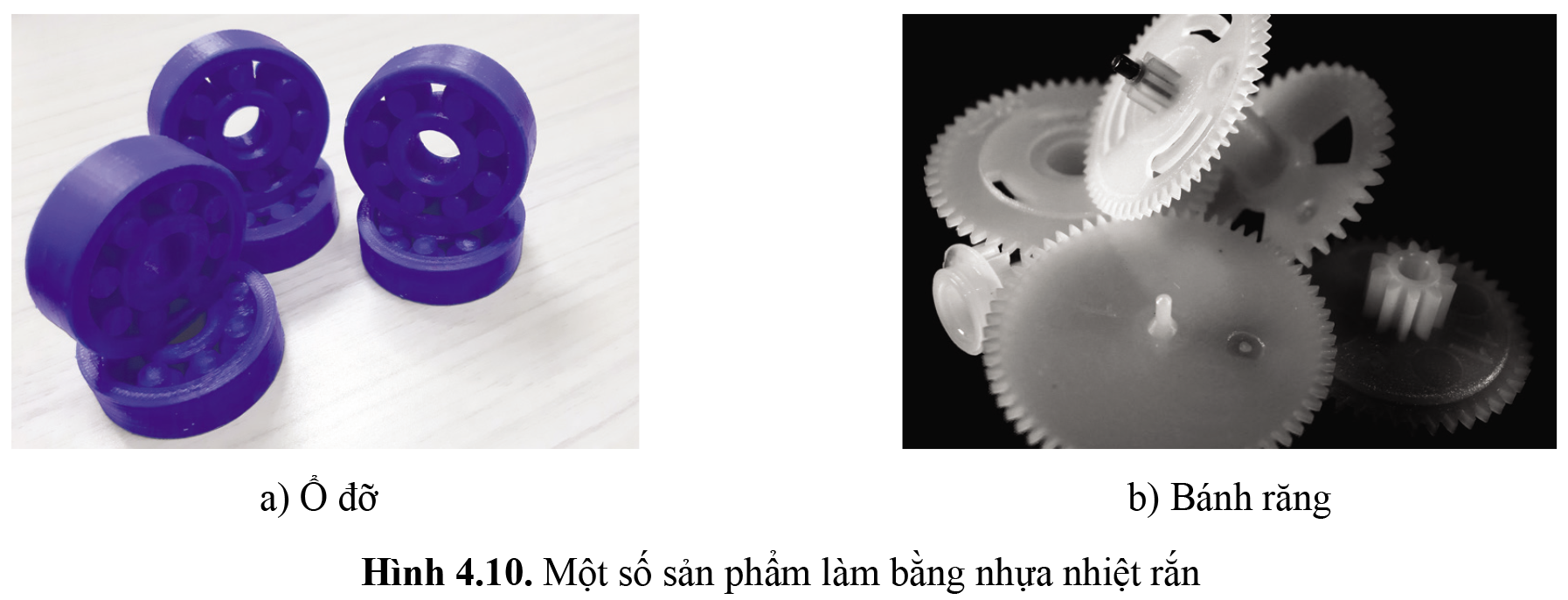 Một số sản phẩm từ nhựa nhiệt rắn
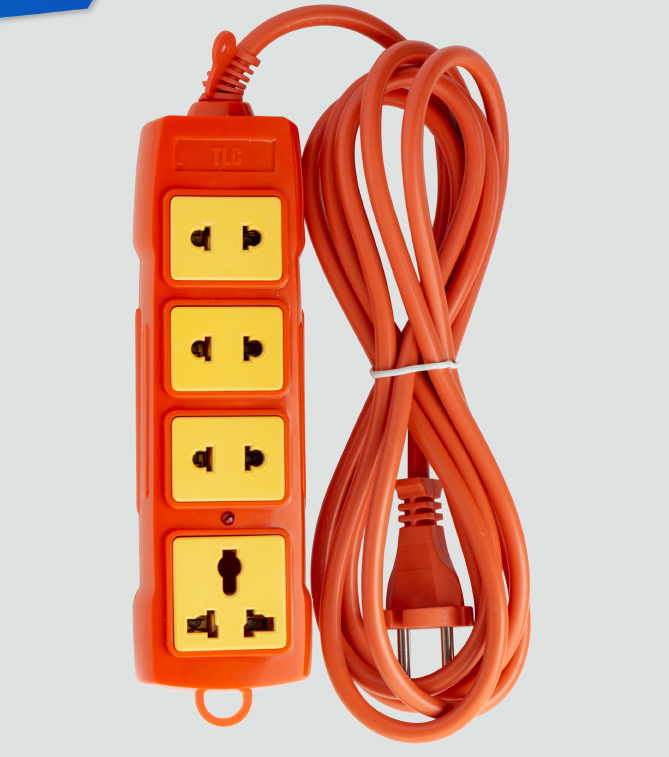 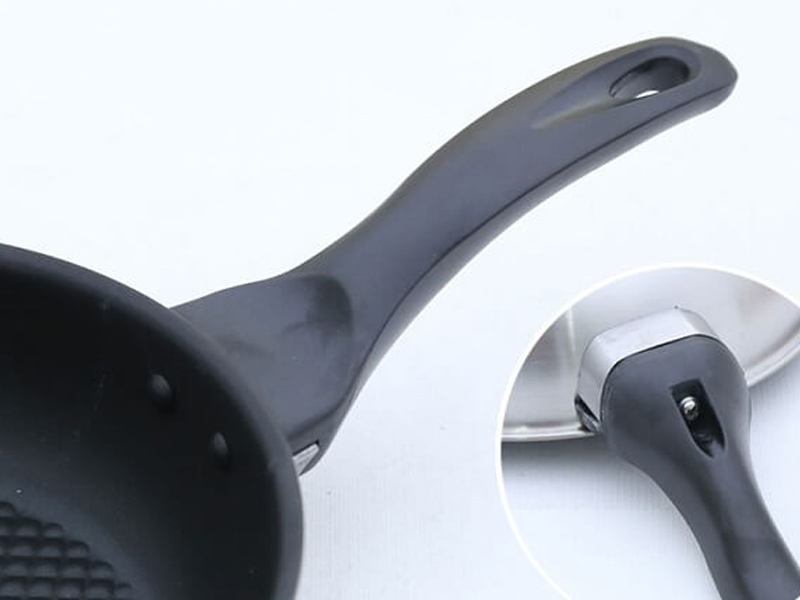 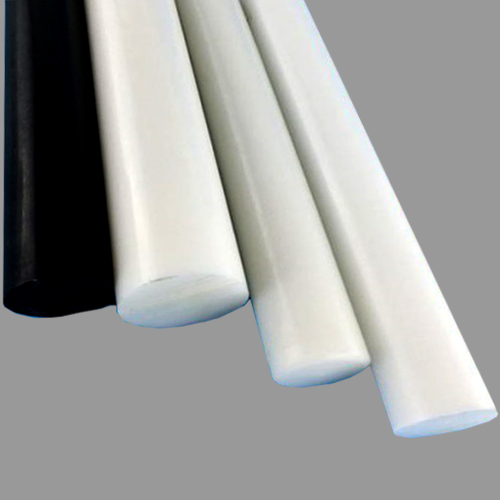 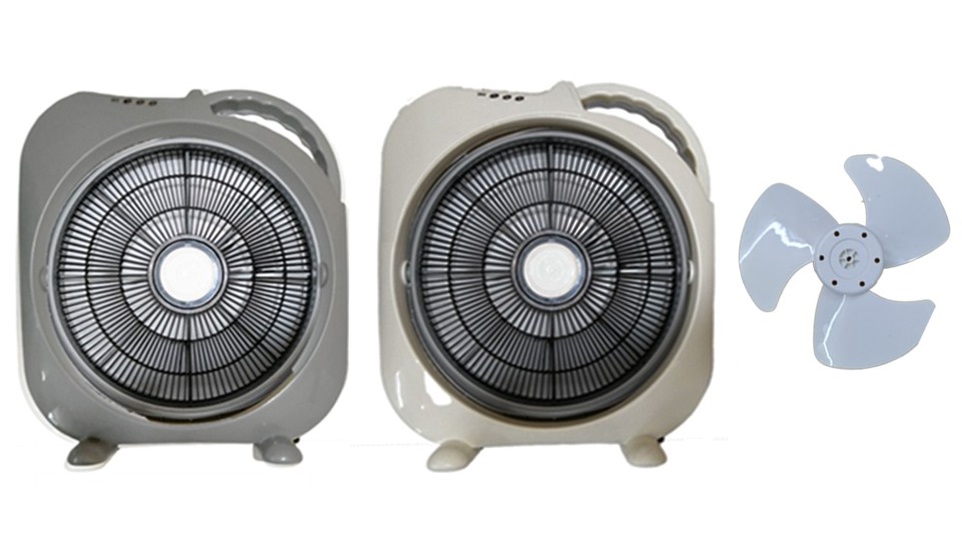 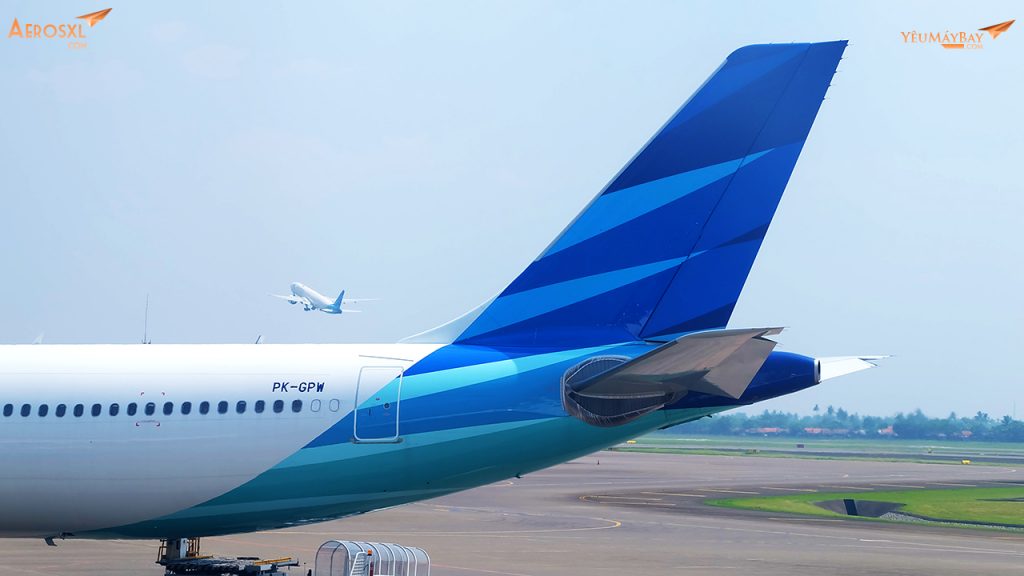 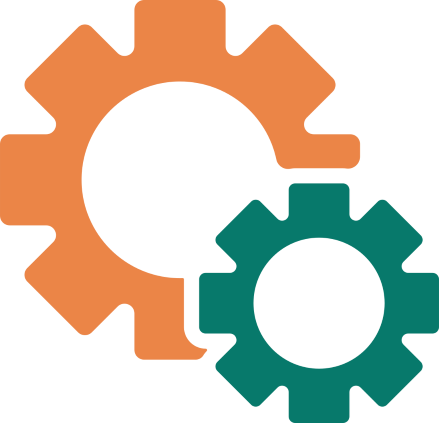 7. Cao su
Là loại vật liệu hữu cơ được tạo ra từ nhựa cây cao su hoặc được tổng hợp từ than đá, dầu mỏ, khí đốt.
Khái niệm
Đàn hồi, độ bền , độ dẻo cao, chịu mài mòn, chịu ma sát tốt.
CAO SU
Tính chất
Dùng làm săm, lốp xe, băng tải, vòng đệm,…
Công dụng
Một số sản phẩm từ cao su
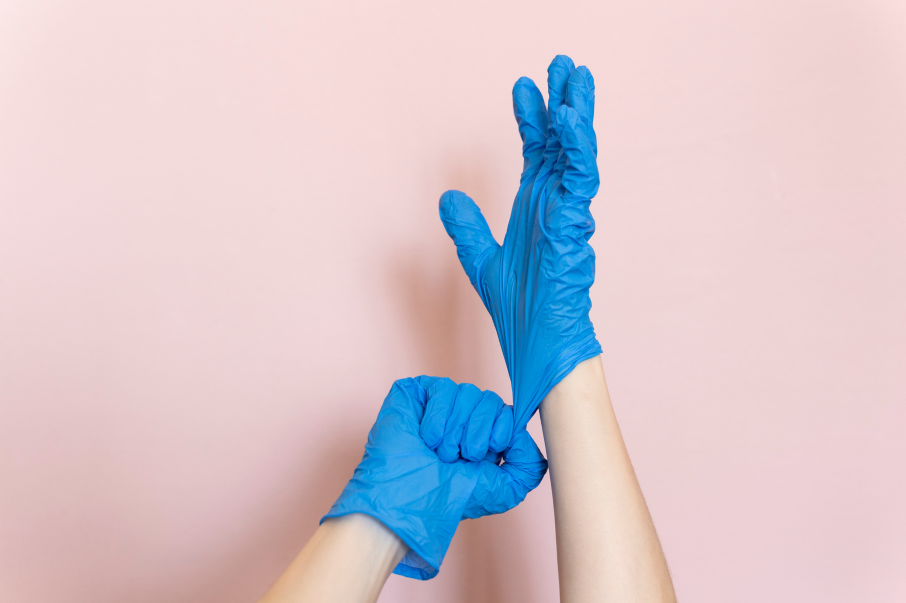 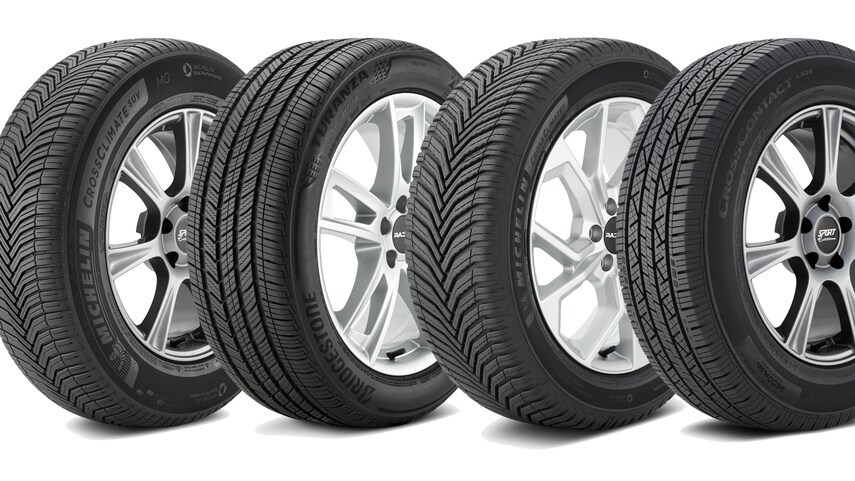 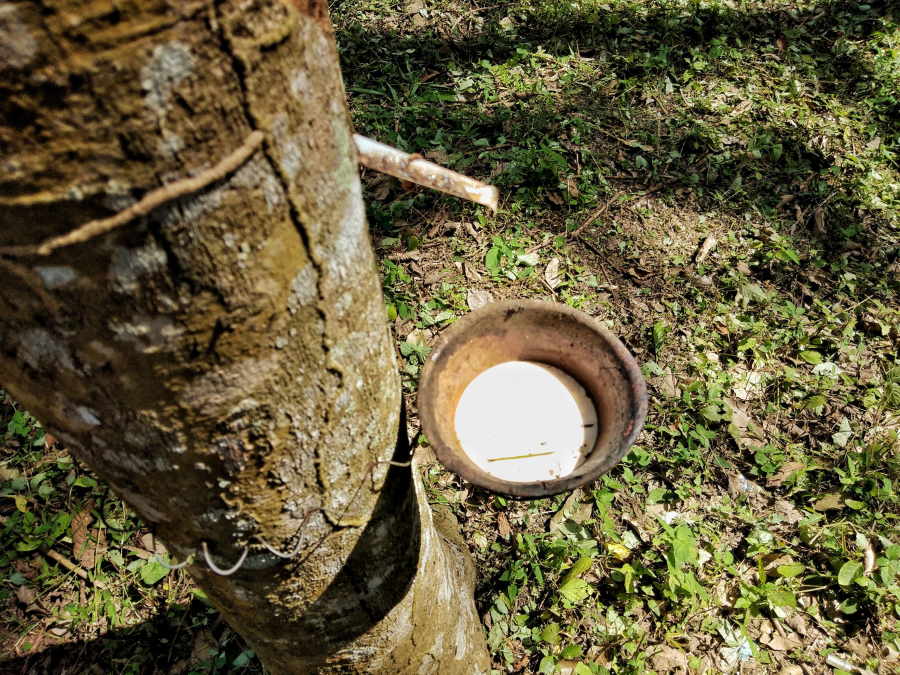 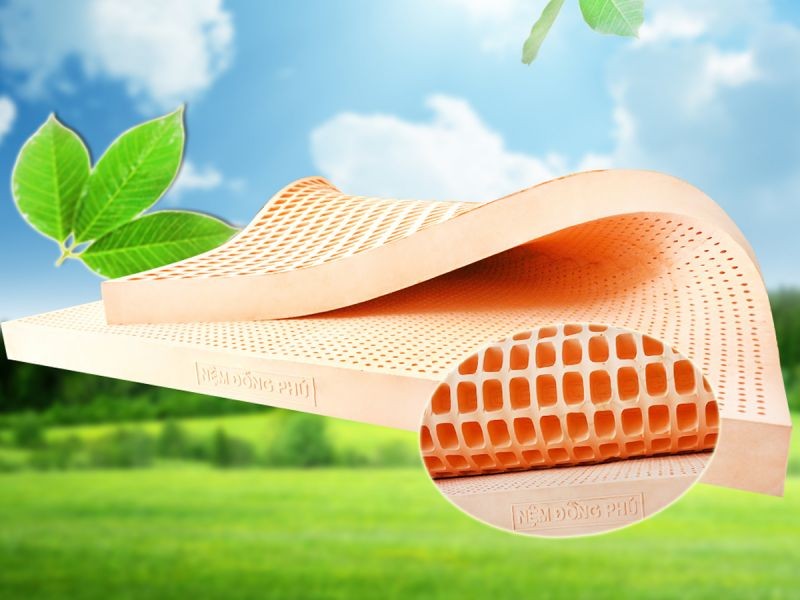 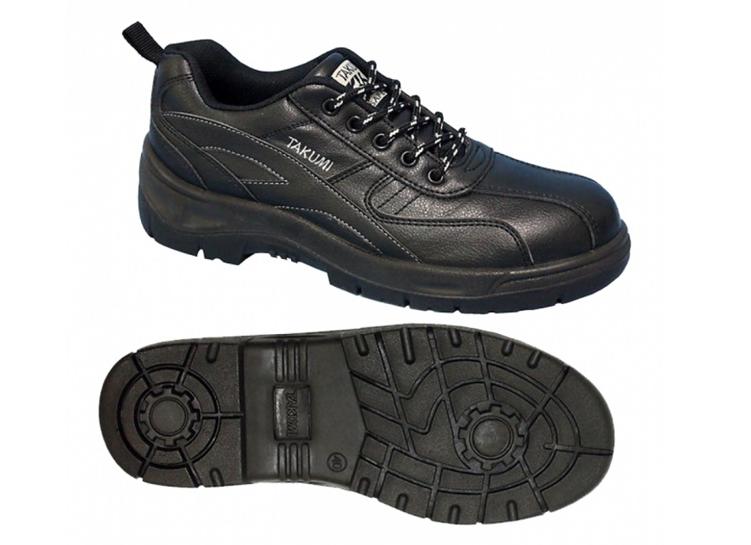 Vì sao các sản phẩm ở hình 4.11 được làm bằng cao su mà không phải bằng vật liệu khác?
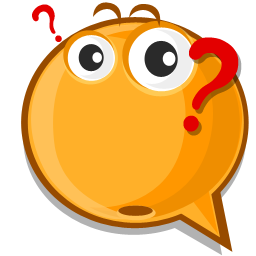 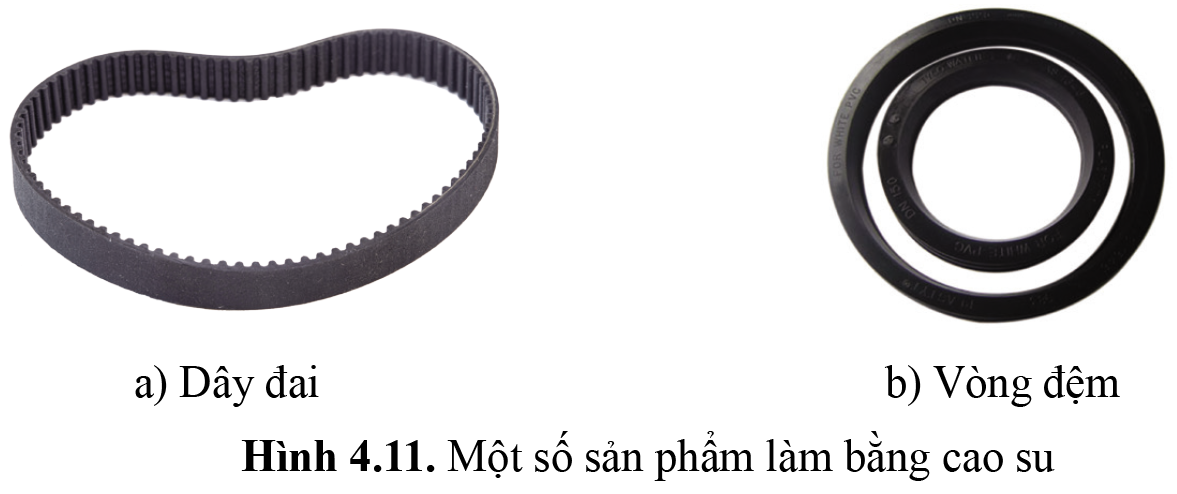 Vì cao su có tính đàn hồi, độ bền dẻo cao, chịu mài mòn, chịu ma sát tốt.
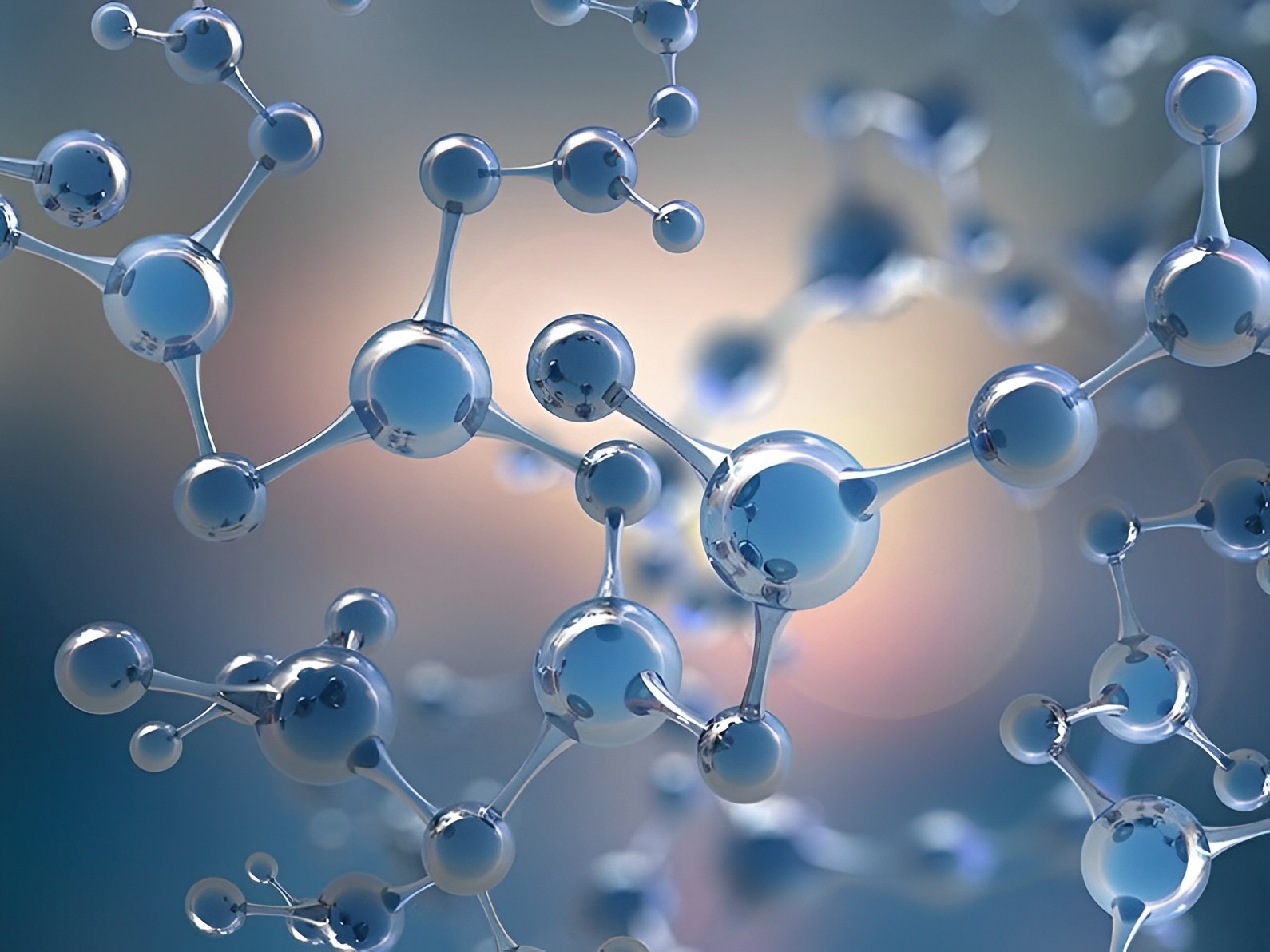 II.
MỘT SỐ VẬT LIỆU 
CƠ KHÍ MỚI
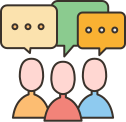 Chia lớp thành 6 nhóm, thực hiện các nhiệm vụ sau:
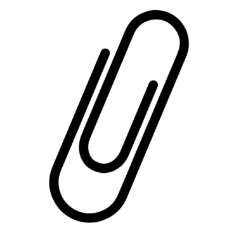 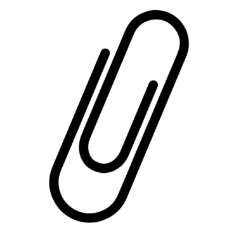 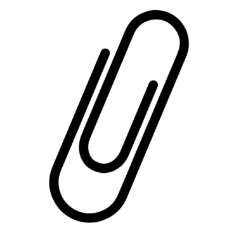 Nhóm 1, 2: 
Tìm hiểu về vật liệu composite nền kim loại
Nhóm 3, 4: 
Tìm hiểu về vật liệu composite nền hữu cơ
Nhóm 5, 6: 
Tìm hiểu về vật liệu nano
1. Composite nền kim loại
Vì sao vật liệu composite nền kim loại được sử dụng làm mảnh lưỡi cắt của dao tiện, dao phay (hình 4.12)?
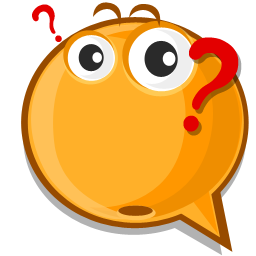 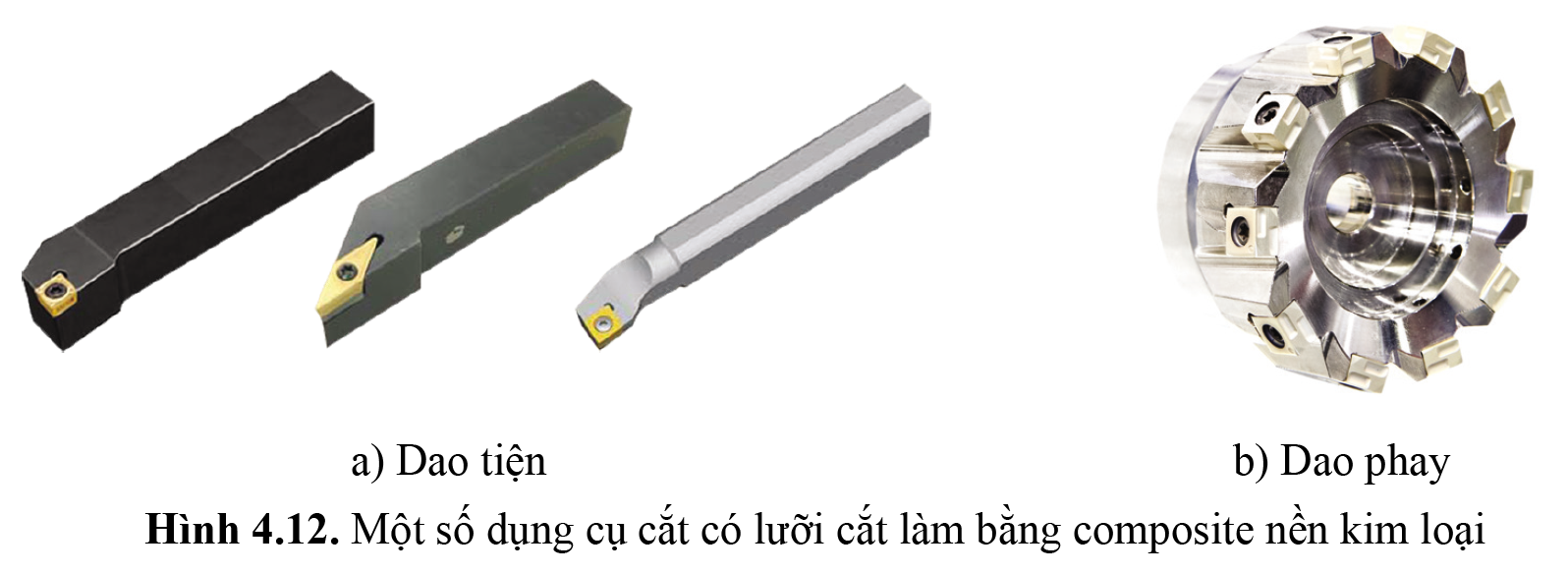 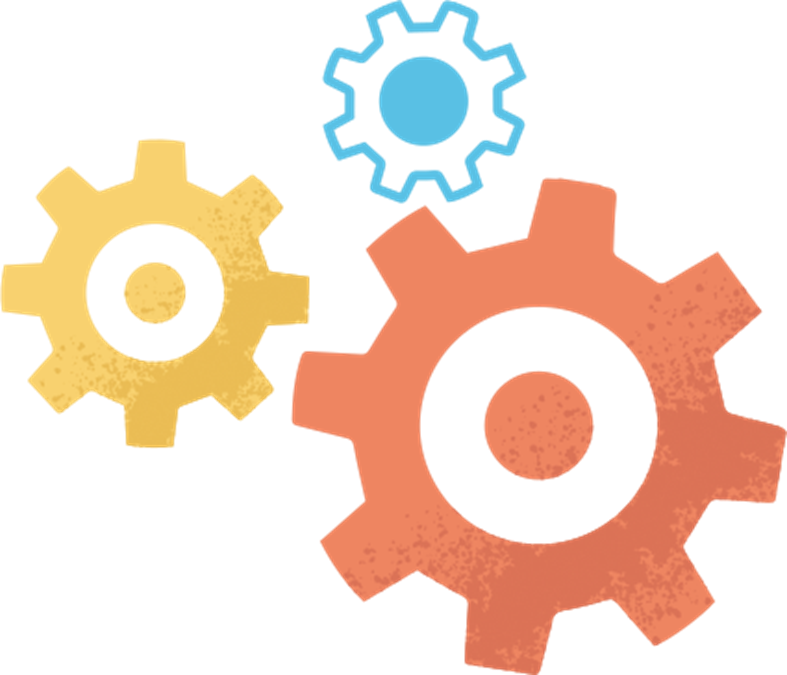 Vật liệu composite nền kim loại được sử dụng làm mảnh lưỡi cắt của dao tiện, dao phay vì nó có độ cứng, độ bền cơ học và độ bền nhiệt cao, có thể làm việc ở nhiệt độ lên đến 1 000oC.
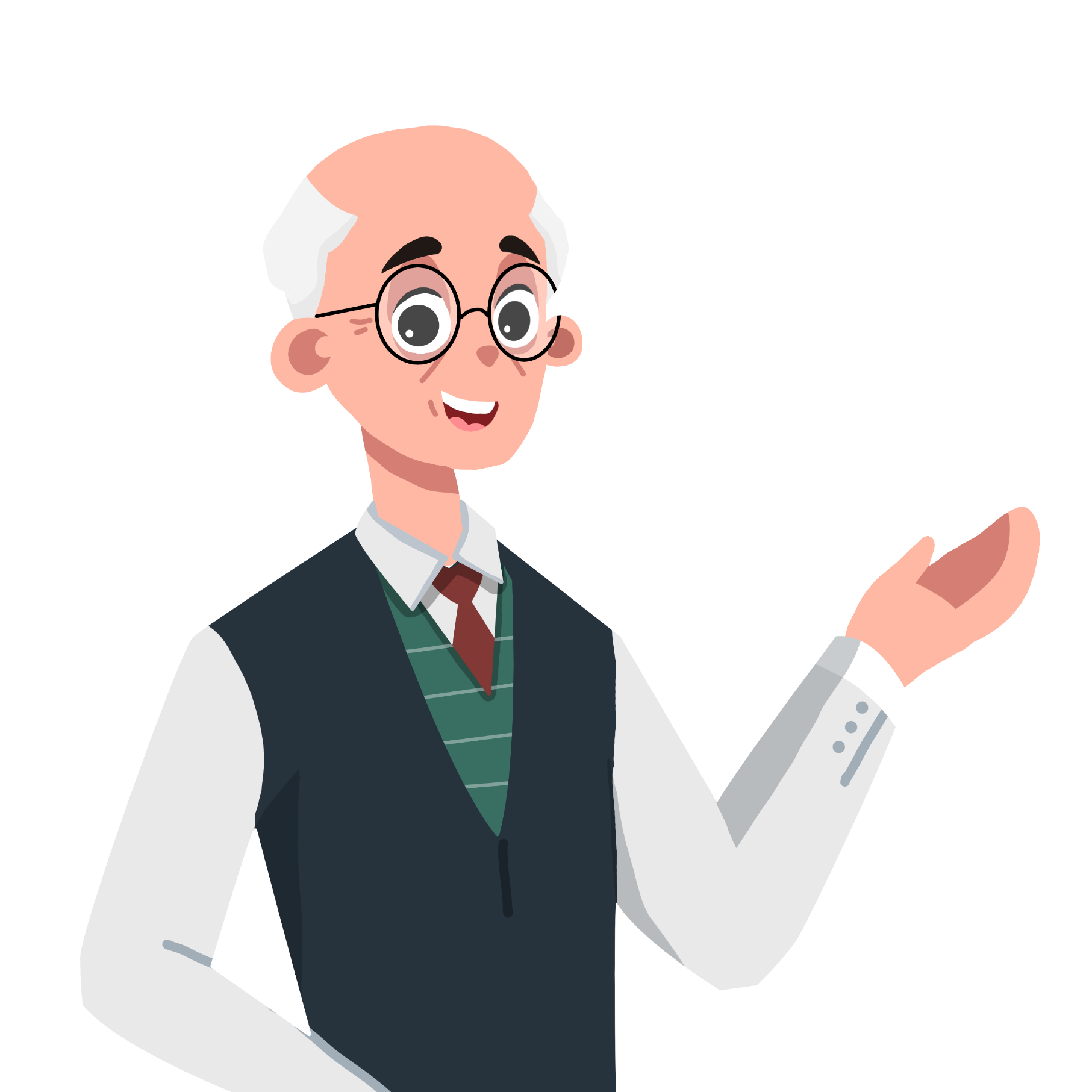 Một số ứng dụng khác của vật liệu composite nền kim loại
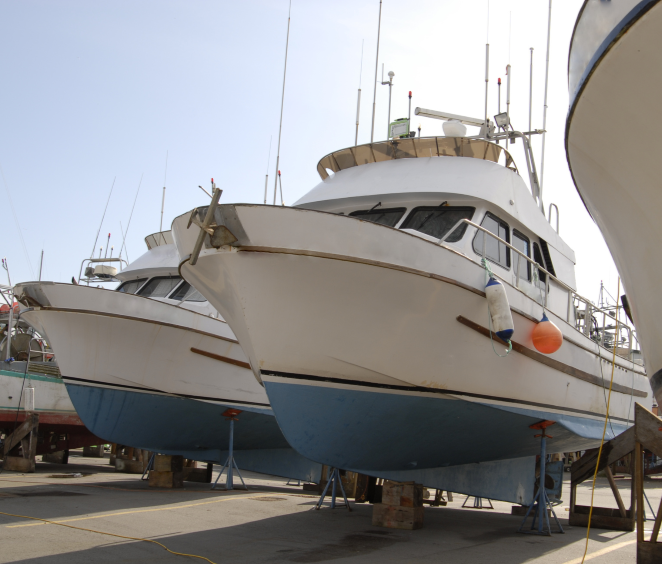 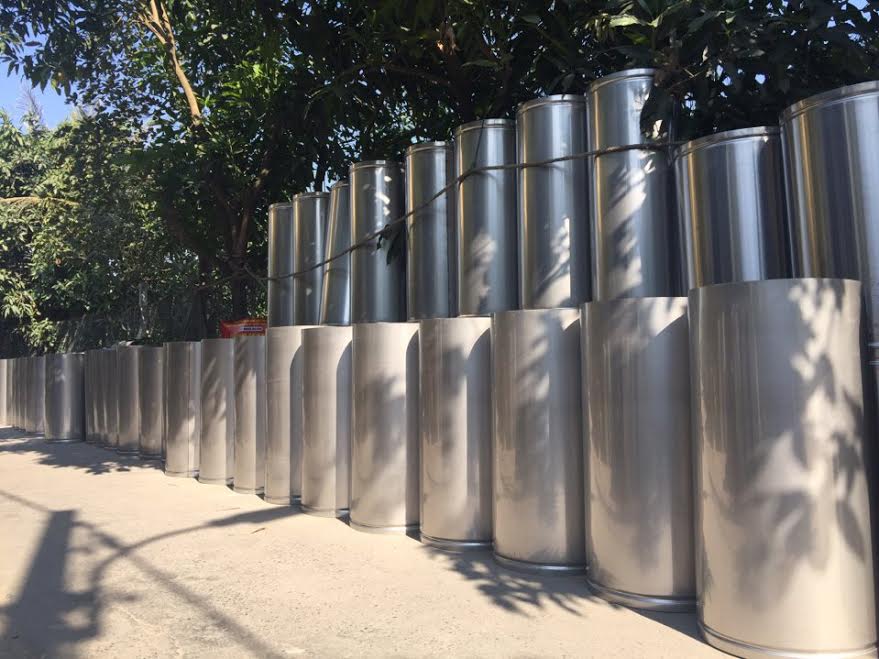 Chế tạo hệ thống ống thoát rác
Chế tạo vỏ tàu thuyền
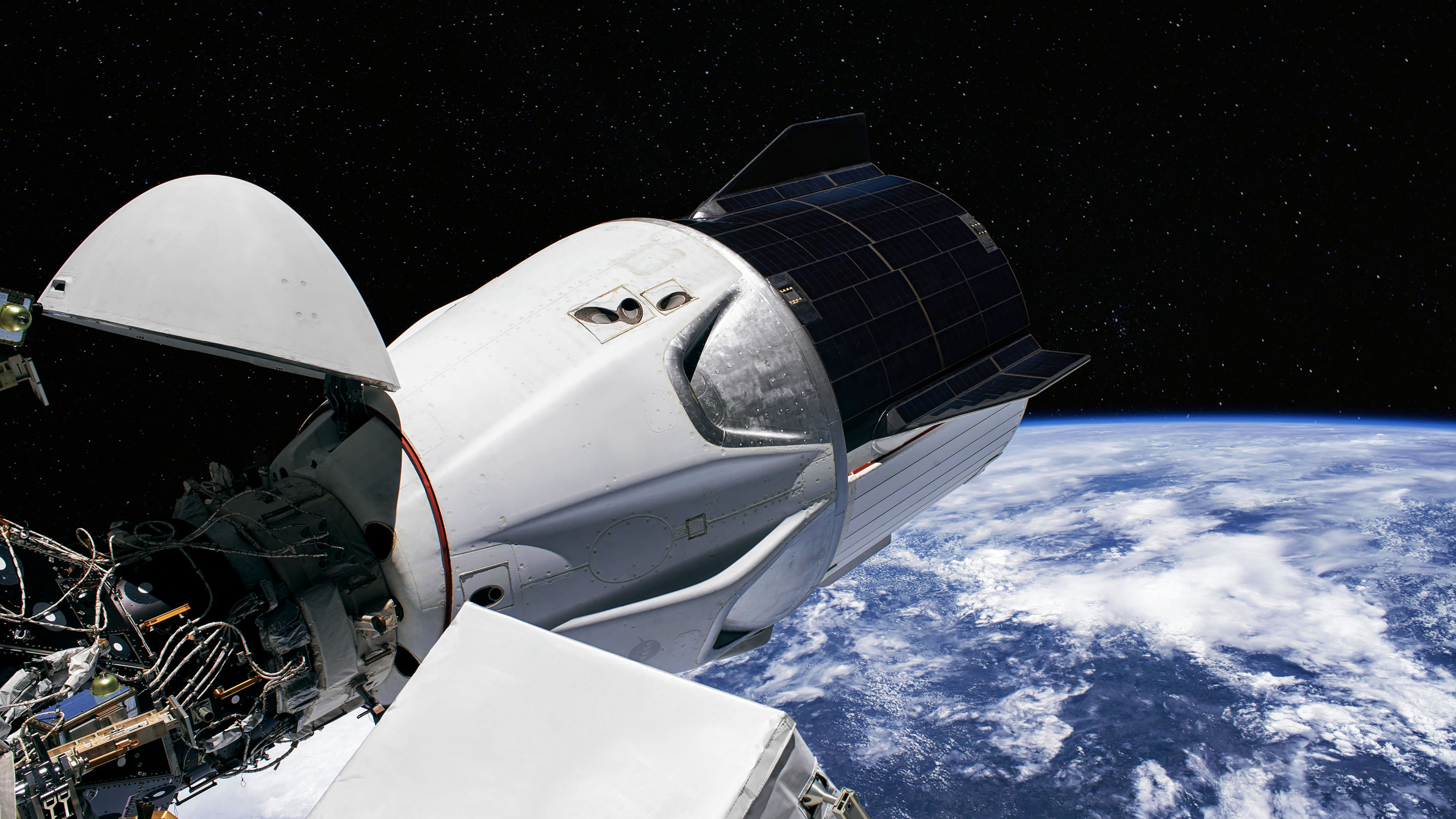 Chế tạo vỏ tàu vũ trụ
2. Composite nền hữu cơ
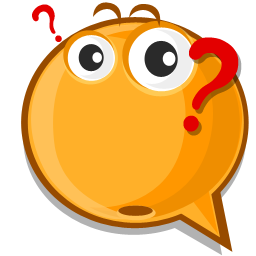 Vì sao vật liệu composite nền hữu cơ được sử dụng chế tạo thân vỏ xuồng, ca nô, nhà vui chơi trẻ em?
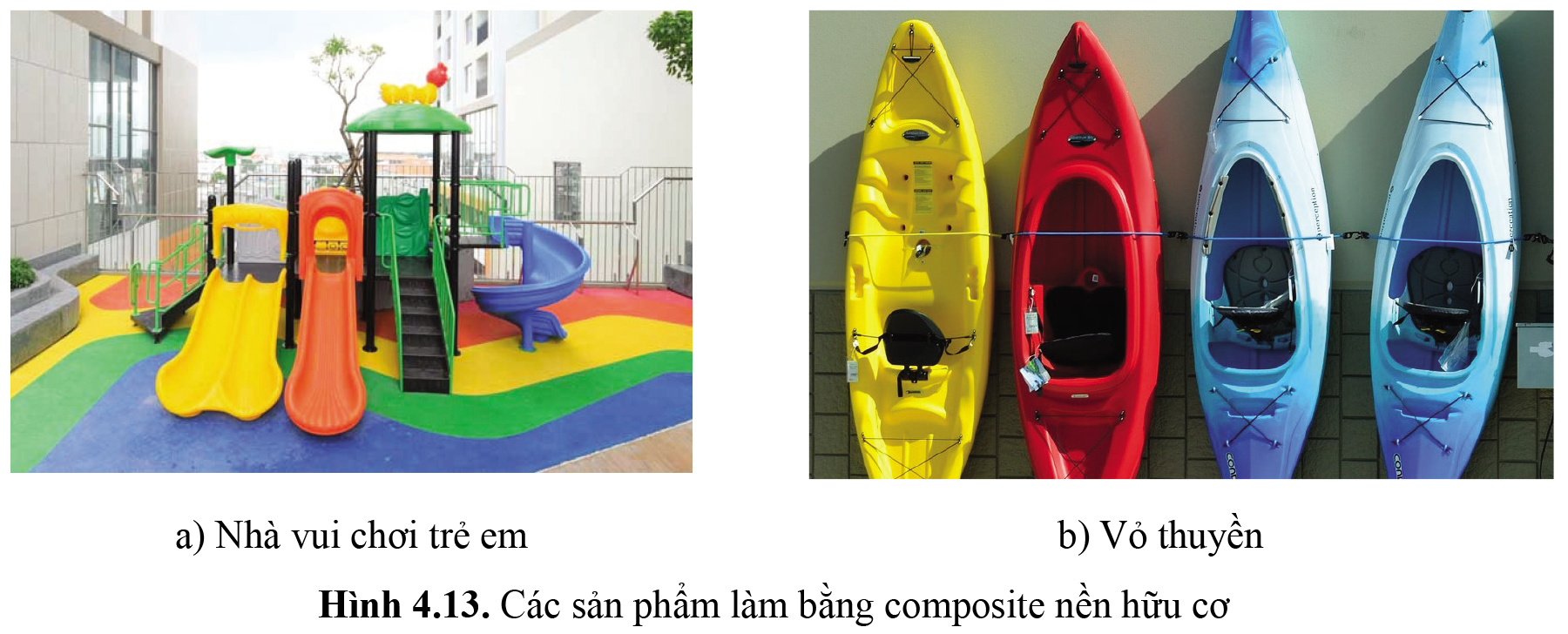 Vật liệu composite nền hữu cơ có đặc điểm bền, nhẹ, chống ăn mòn, chịu va đập tốt và chịu nhiệt độ cao nên thường được sử dụng để chế tạo vỏ xuồng, ca nô, nhà vui chơi trẻ em,…
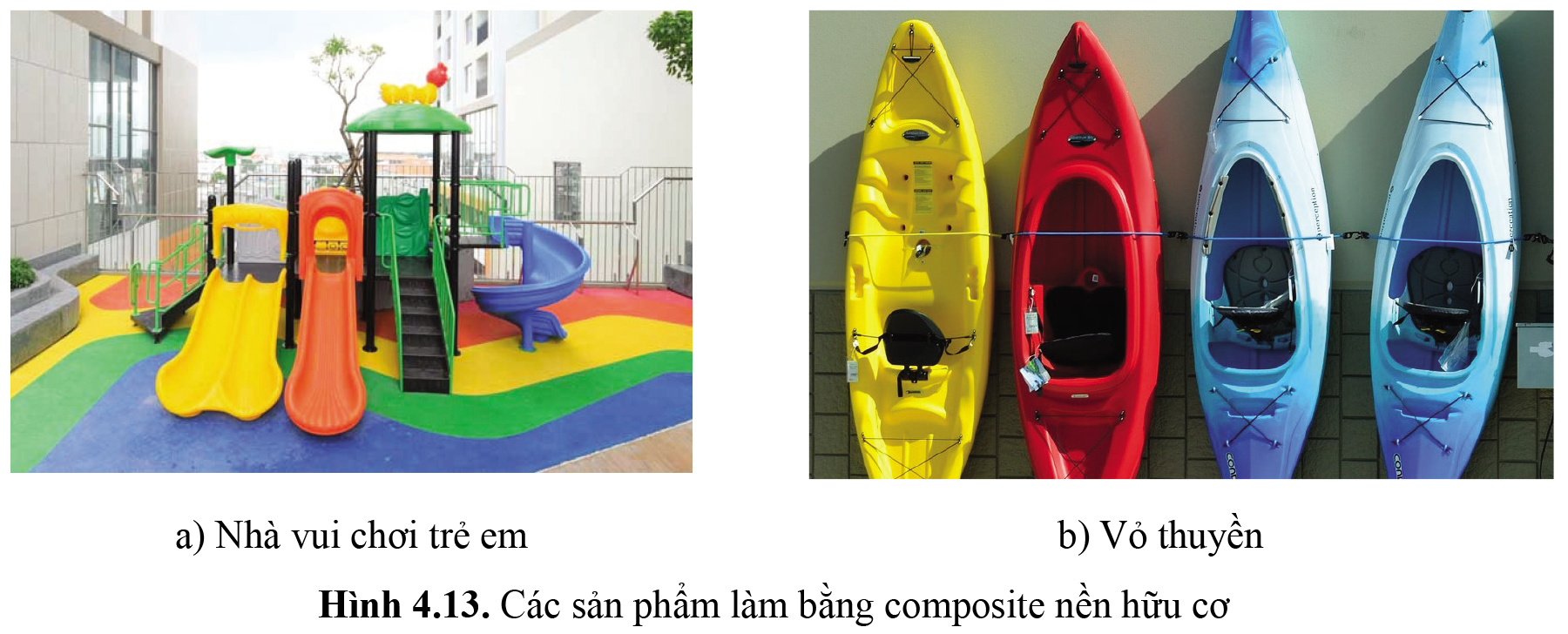 3. Vật liệu nano
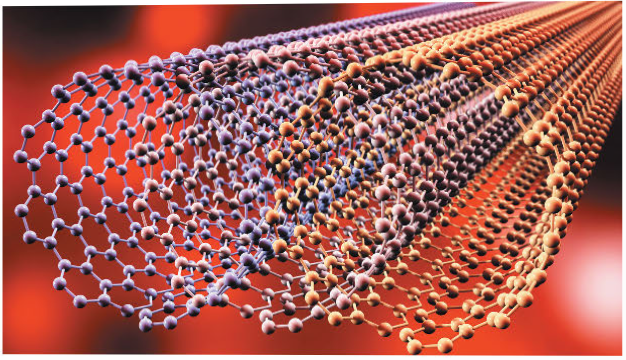 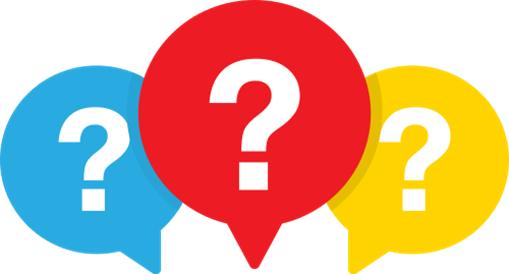 Vật liệu nano có tính chất gì? Kể tên một số ứng dụng của vật liệu nano.
Hình. Vật liệu nano
Vật liệu nano với kích thước nhỏ có tính chất mới so với trạng thái bình thường:
Vật liệu nano chống ăn mòn và chịu nhiệt tốt.
Nhôm bổ sung hạt nano làm độ bền và độ dẻo tăng lên nhiều lần.
Gốm sứ kết hợp hạt nano có cường độ và tính dẻo cao nhiều lần gốm sứ truyền thống.
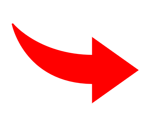 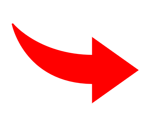 Vật liệu nano với kích thước nhỏ có tính chất mới so với trạng thái bình thường:
Chất dẻo phức hợp hạt nano có độ bền và dẻo tương đương thép, dễ gia công hơn thép, chống tĩnh điện, cản tia tử ngoại,…
Kính phủ sơn nano chống bám nước, bám bụi, độ dẻo được nâng cao,…
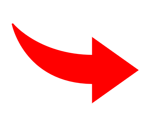 Video tìm hiểu vật liệu nano
1.
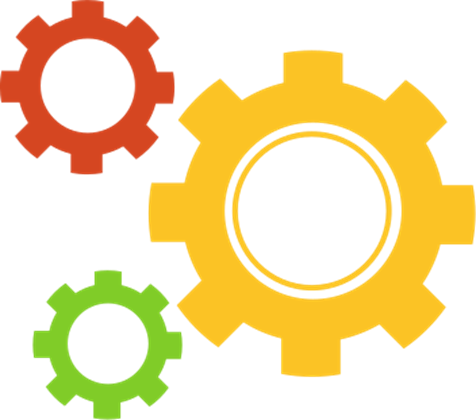 BÀI TẬP TRẮC NGHIỆM
Thép có hàm lượng carbon là bao nhiêu?
≤ 2,14%
< 2,14%
A
B
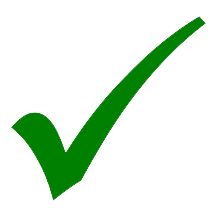 > 2,14%
≥ 2,14%
C
D
2.
Vật liệu gang được chia thành các loại nào?
Gang cứng, gang giòn, gang dẻo
Gang xám, gang trắng, gang dẻo
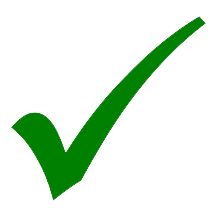 A
B
Gang xám, gang cứng, gang dẻo
Gang đen, gang trắng, gang cứng
C
D
3.
Vật liệu có màu trắng bạc, khối lượng riêng nhỏ, tính dẫn điện, dẫn nhiệt cao, chống ăn mòn tốt, dẻo là
A
B
Gang
Thép
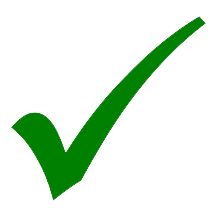 C
Hợp kim đồng
D
Hợp kim nhôm
4.
Vì sao cao su được dùng làm săm, lốp xe?
Cao su có tính đdẫn nhiệt, dẫn điện cao, chống ăn mòn tốt, dẻo
Cao su có độ cứng cao và chịu được nhiệt độ cao
A
B
Cao su có độ bền nhiệt, nhẹ, chống ăn mòn, chịu va đập tốt
Cao su có tính đàn hồi, độ bền, độ dẻo cao, chịu mài mòn, ma sát tốt
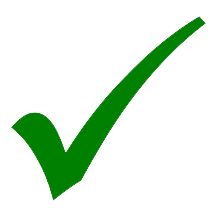 C
D
5.
Vật liệu khi gia nhiệt sẽ rắn cứng, không có khả năng tái chế là?
Gang
A
B
Gốm oxit
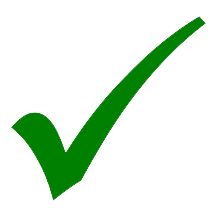 C
Cao su
D
Nhựa nhiệt rắn
LUYỆN TẬP
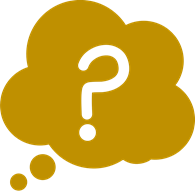 Hãy liệt kê tính chất và ứng dụng của các vật liệu theo gợi ý ở bảng 4.1 dưới đây.
Bảng 4.1. Tính chất, ứng dụng của một số vật liệu
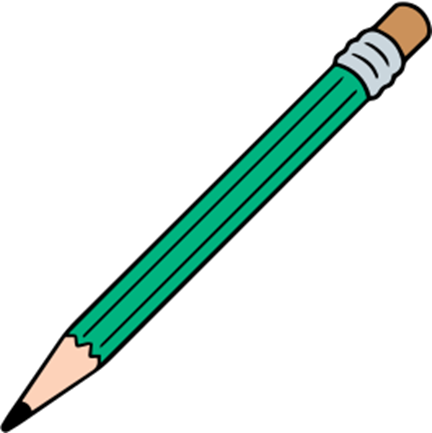 VẬN DỤNG
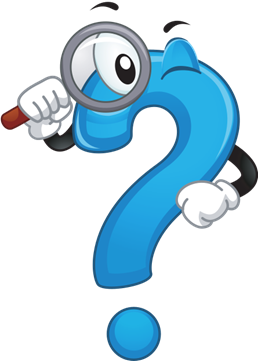 Kể tên một số sản phẩm trong trường học em được làm từ các vật liệu cơ khí. Giải thích vì sao chúng được làm từ các vật liệu đó?
Gợi ý:
Khung bàn ghế, khung cửa sổ làm bằng vật liệu thép do tính chất độ bền cao, chịu lực tốt.
Chân bàn ghế được gia công bằng cao su do tính chất độ đàn hồi, chống ma sát.
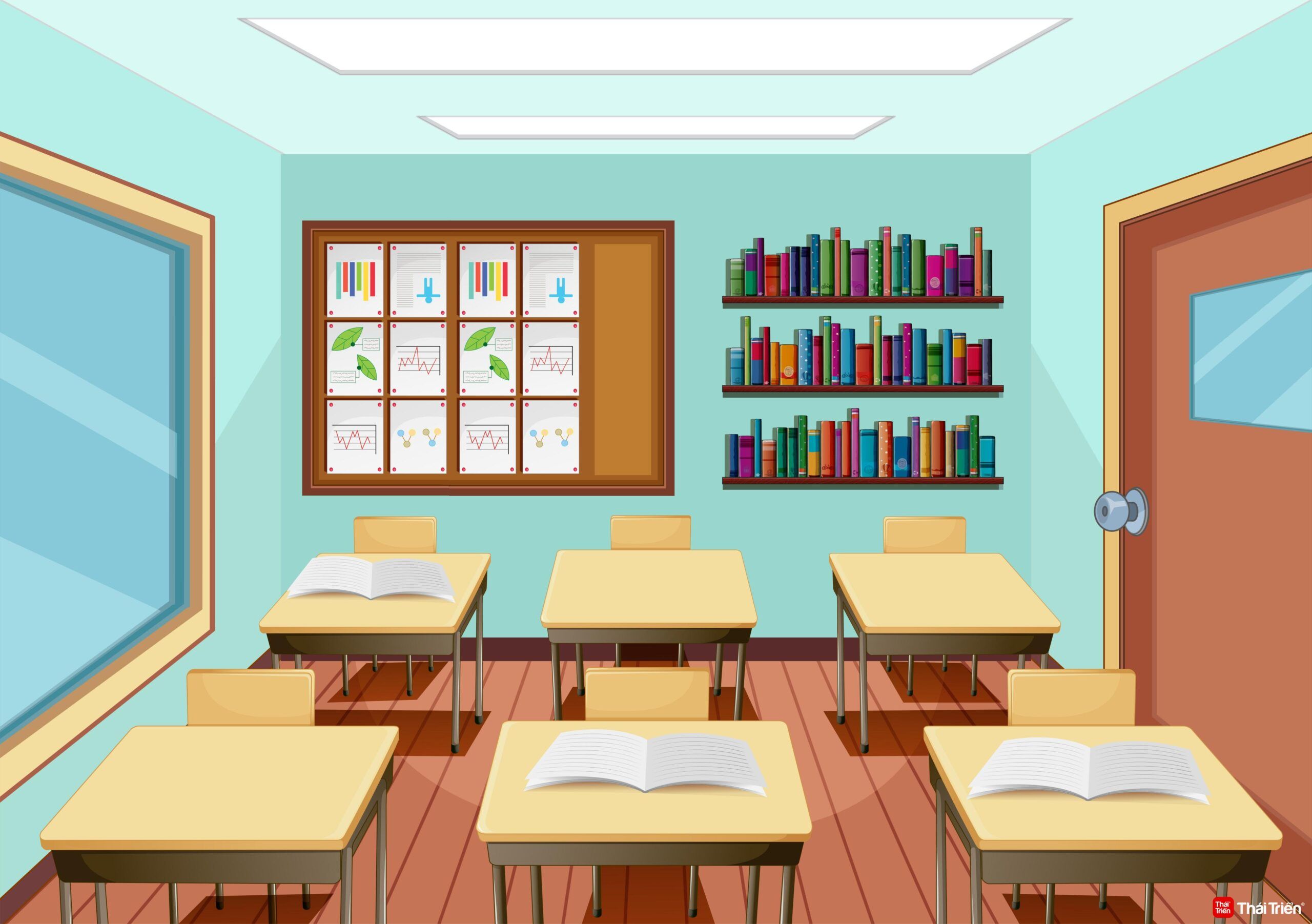 HƯỚNG DẪN VỀ NHÀ
01
02
03
Ôn tập kiến thức đã học
Hoàn thành bài tập trong SBT
Chuẩn bị bài sau - Bài 5: Thực hành
CẢM ƠN CÁC EM ĐÃ CHÚ Ý LẮNG NGHE BÀI GIẢNG!